«Инженерия будущего»научно-образовательный центр мирового уровня
Создавая будущее 
#EngineTheFuture
Экосистема НОЦ
ИТ-Платформы НОЦ
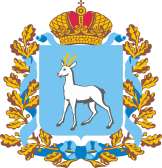 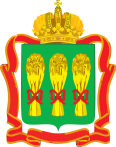 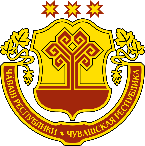 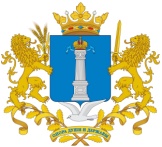 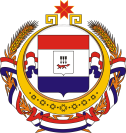 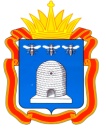 Субъекты РФ – 
инициаторы создания центра
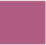 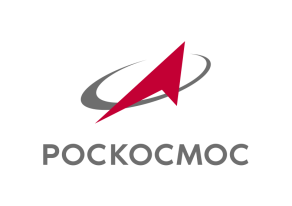 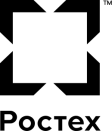 Стратегические индустриальные партнеры
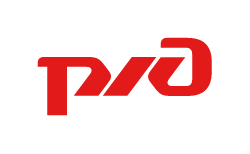 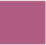 Управляющая компания
НОЦ «Инженерия будущего»
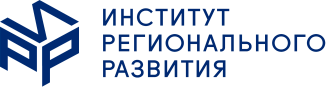 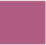 Образовательные организации
Университеты Самарской,  Ульяновской, Пензенской, Тамбовской, Ростовской областей, 
Республики Мордовия, СПбГУ, СПбГЭУ, СПбПУ Петра Великого, ЛЭТИ, МГТУ “Станкин”, КНИТУ-КАИ
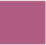 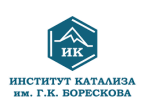 Самарский федеральный исследовательский центр РАН
Научные организации
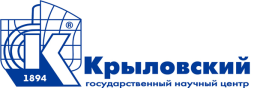 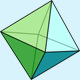 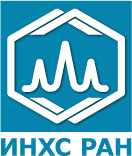 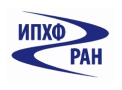 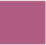 Технополис-партнер
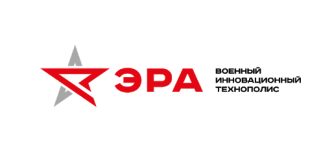 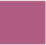 Институты развития
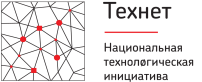 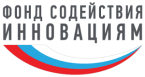 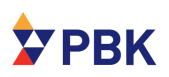 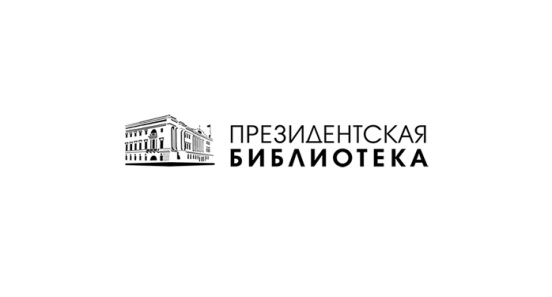 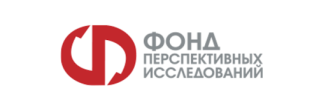 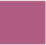 Инструменты развития
субъектов-инициаторов
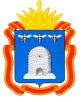 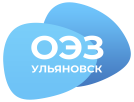 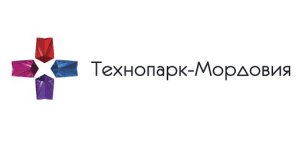 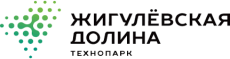 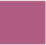 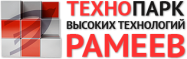 АТП Зеленая долина
2
Направления деятельности НОЦ мирового уровня «Инженерия будущего»
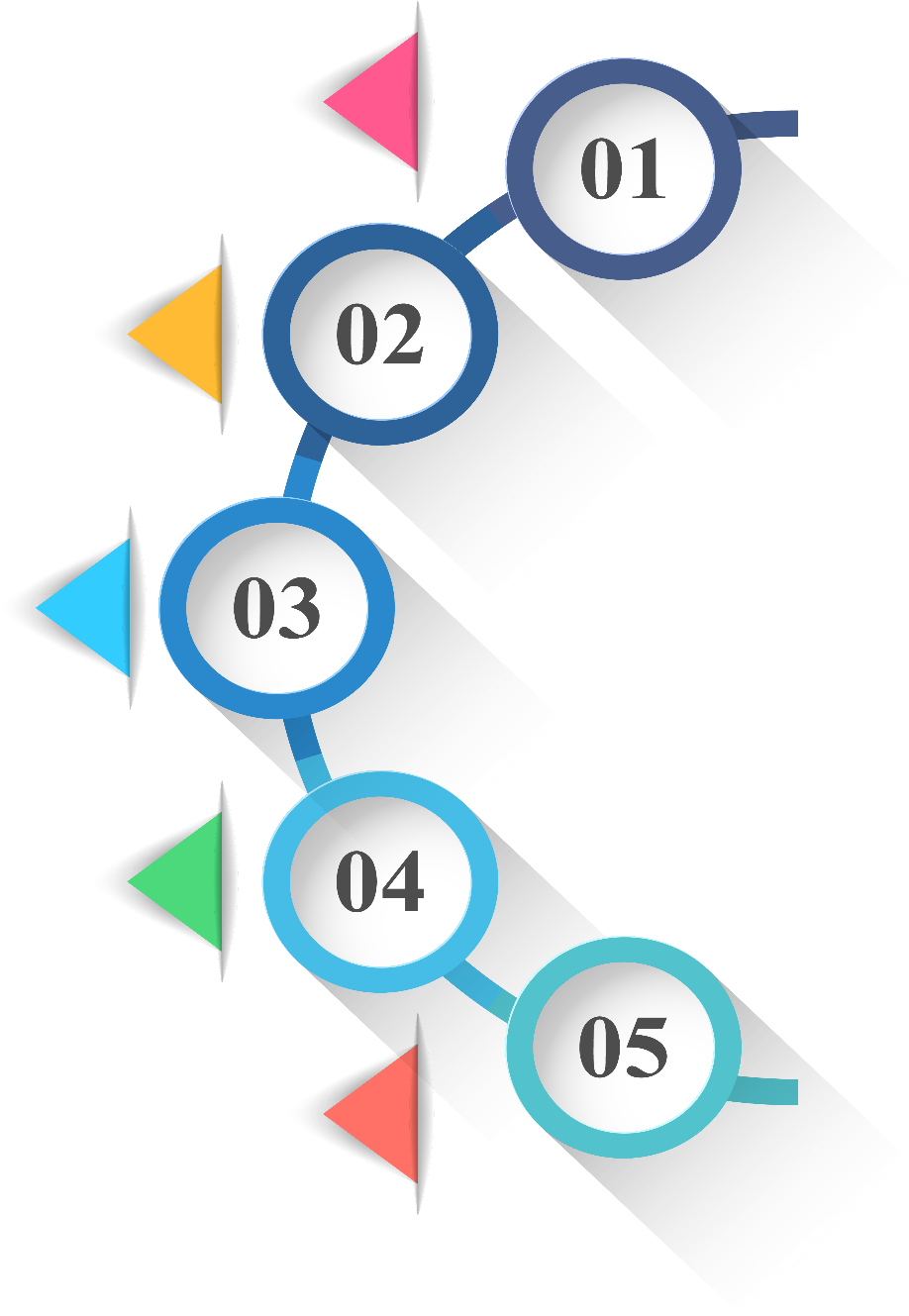 ДВИГАТЕЛЬНЫЕ И ТОПЛИВНЫЕ СИСТЕМЫ НОВОГО ПОКОЛЕНИЯ
УМНЫЕ ТРАНСПОРТНЫЕ СИСТЕМЫ (цифровые технологии и платформы управления транспортом, беспилотные технологии, умная железная дорога)
ИСКУССТВЕННЫЙ ИНТЕЛЛЕКТ В ИНЖИНИРИНГЕ (модели, методы и алгоритмы коллективного интеллекта для решения сложных задач инжиниринга, базы знаний, мультиагентные технологии, цифровые экосистемы и колонии умных вещей, цифровые двойники, интеллект «роя» самоорганизующихся группировок)
АЭРОКОСМИЧЕСКИЕ ТЕХНОЛОГИИ И СИСТЕМЫ
СЕКТОРЫ НОВЫХ ИНЖЕНЕРНЫХ КОМПЕТЕНЦИЙ (новые материалы, инжиниринг живых систем, точная медицина, диагностика, киберфизические системы в сельском хозяйстве и проч.)
3
Система управления НОЦ мирового уровня «Инженерия будущего»
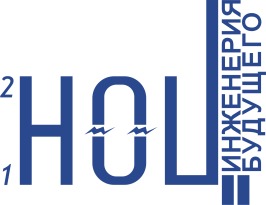 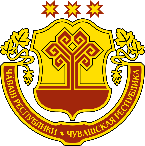 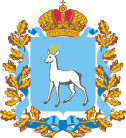 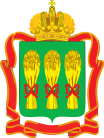 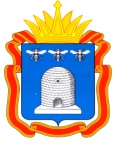 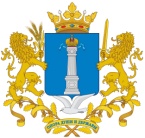 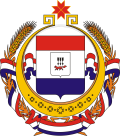 Совет Регионов
Совет Глав регионов
Наблюдательный совет
Состав: руководители отраслевых региональных органов власти, отвечающих за поддержку и развитие промышленности, науки, инноваций, образования, студенчества и экономики
Председатель: Зампред / Вице-губернатор одного из 6-ти регионов-соинициаторов
Состав: Главы 6-ти регионов – соинициаторов создания НОЦ 
Председатель – Глава одного из 6-ти регионов
Состав: Губернаторы, топ-менеджмент индустриальных партнеров, академическое сообщество, руководство институтов развития
Компетенция: принятие  решений по развитию НОЦ по вопросам, которые относятся к исключительной компетенции глав регионов-соинициаторов. 
Наградная политика - создание Фонда Глав Регионов – премии лауреатов (стимулирующие выплаты)
Председатель – Азаров Д.И., 
Губернатор Самарской области
Компетенция: решения  вопросов, относящихся к подведомственности органов исполнительной власти в части поддержки науки, инноваций и ученых, укрепление межрегиональных связей
Координационный совет 
по образовательным проектам
Председатель: Яныкина Н.О.
Координационный совет 
по Молодежному НОЦ
Председатель: Шмелева Е.В.
Международный 
экспертный совет
Управляющий совет
формируется наблюдательным советом
Управляющая компания – 
АНО «Институт регионального развития»
Состав: ученые с мировым именем
(Финляндия, Америка, Бразилия, Германия, Италия, Норвегия и Япония)
Сопредседатели:
Богатырев В.Д. (Самарский ун-т)
Ярушкина Н.Г. (Ульяновский государственный технический ун-т)
Проектный офис НОЦ, драйвер всех процессов и «единое окно» по всем информационным, правовым, организационным, финансово-экономическим вопросам деятельности НОЦ
Состав: сотрудники образовательных, научных организаций и индустриальных партнеров – участников НОЦ
Научный совет
 созывается решением управляющей компании
Комитеты НОЦ
Научно-технические советы по направлениям комитетов
Состав: ректоры, президенты университетов – участников НОЦ
за формирование и деятельность отвечает управляющий совет
4
Наблюдательный совет
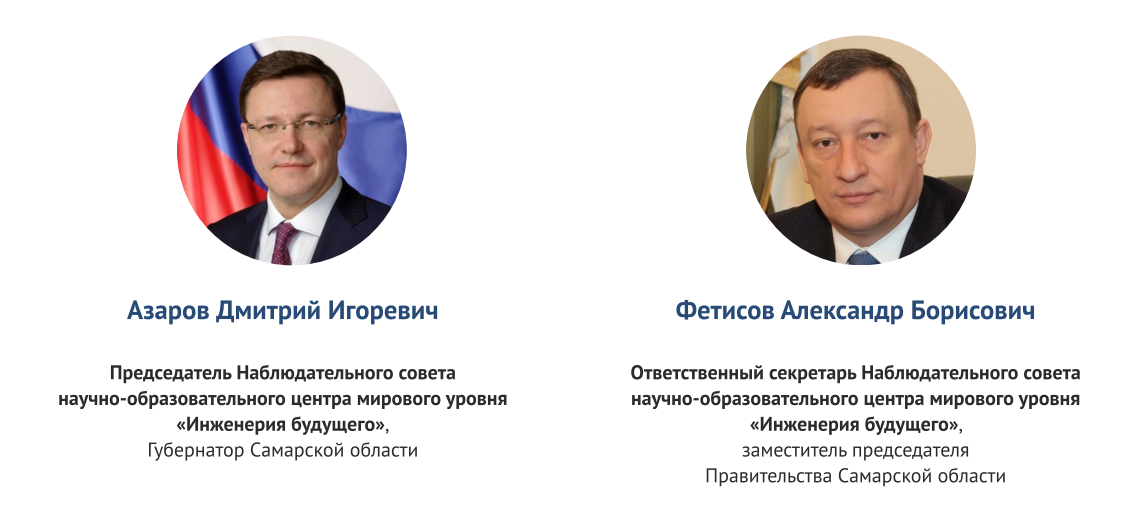 5
Наблюдательный совет
Главы регионов-соинициаторов создания НОЦ
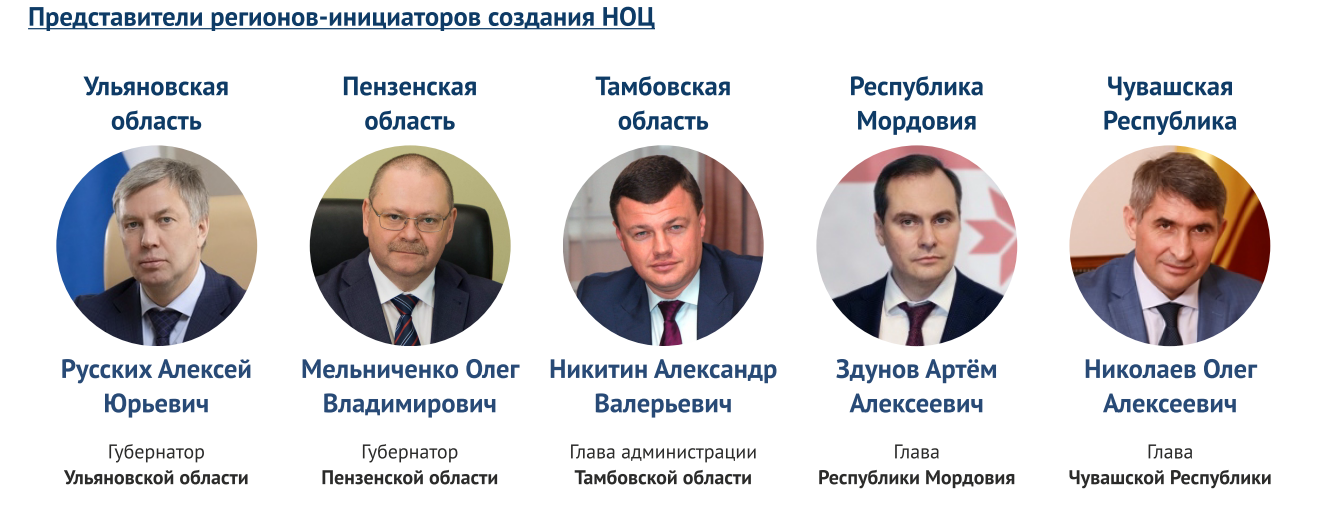 6
Наблюдательный совет
Представители органов государственной власти и институтов развития
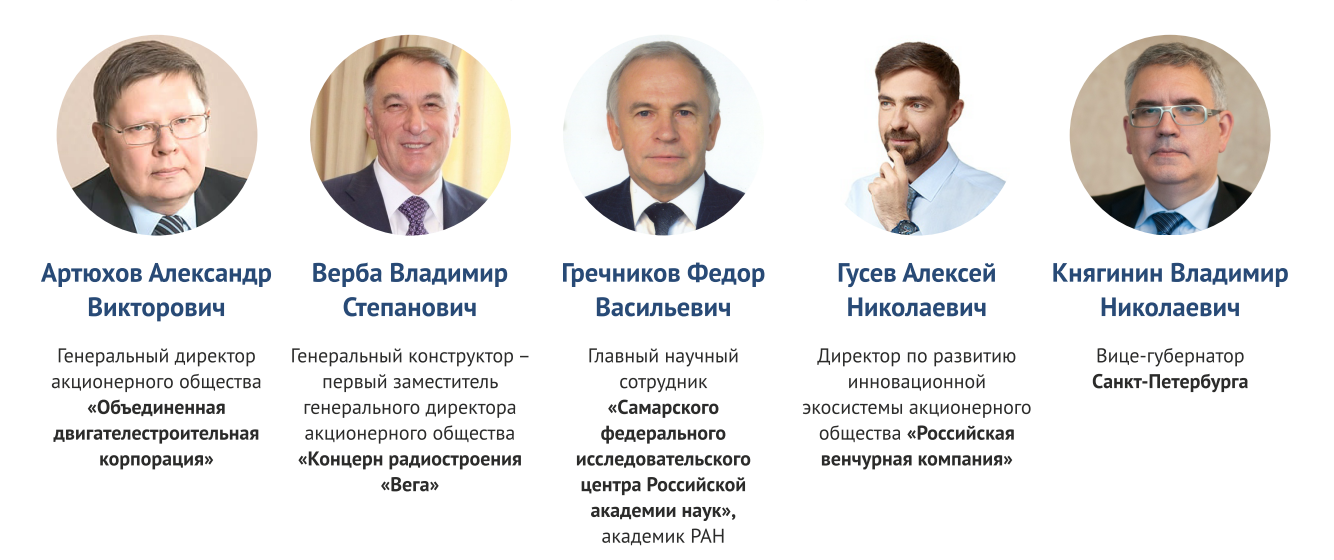 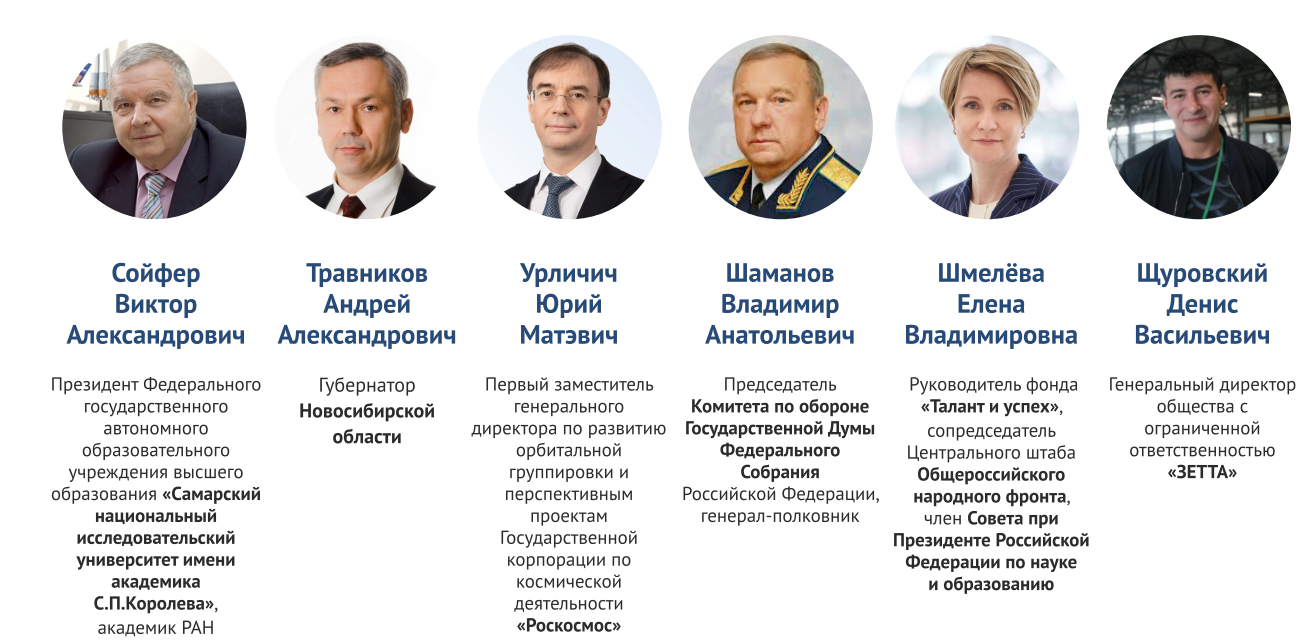 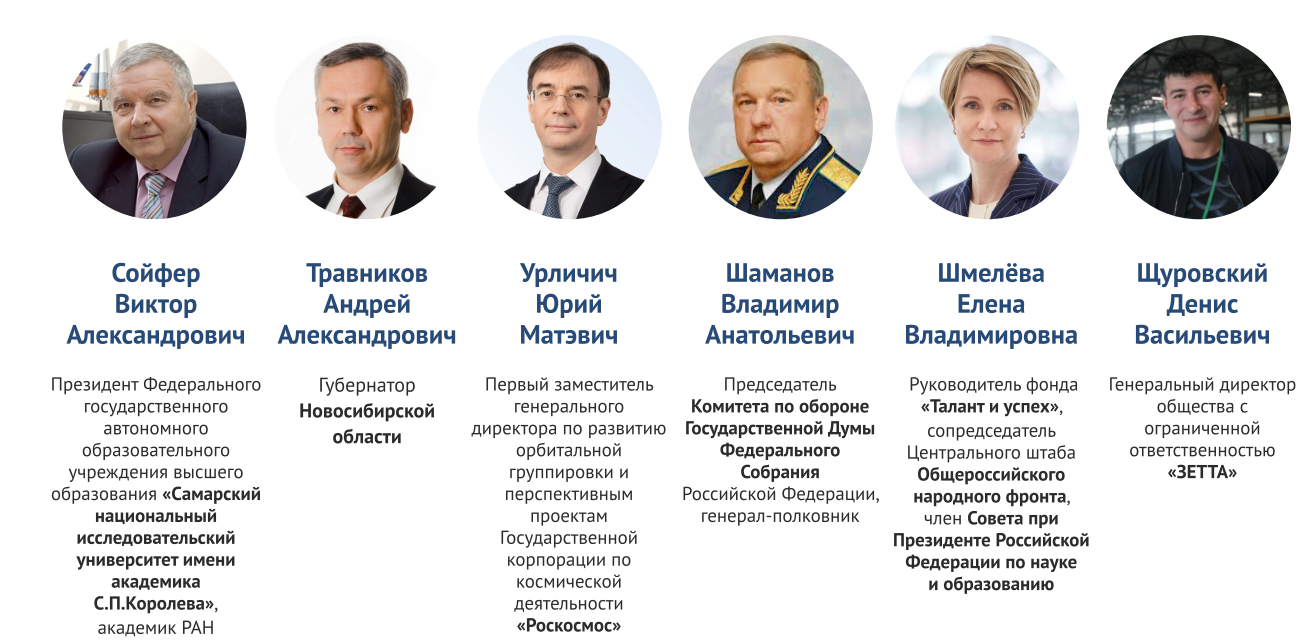 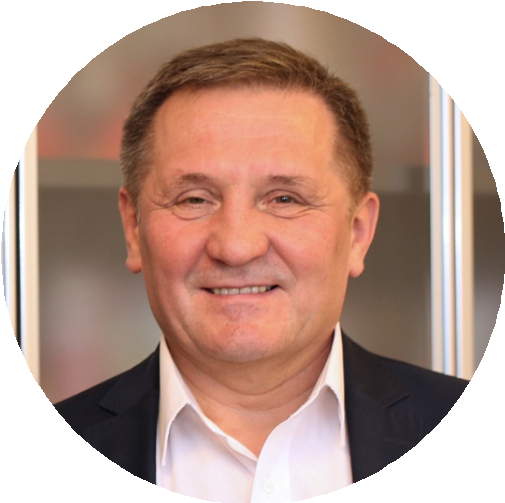 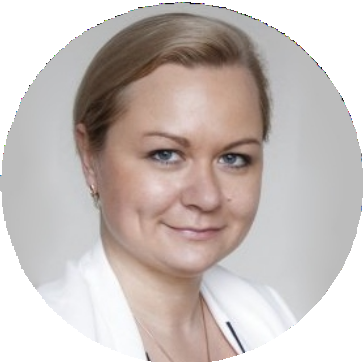 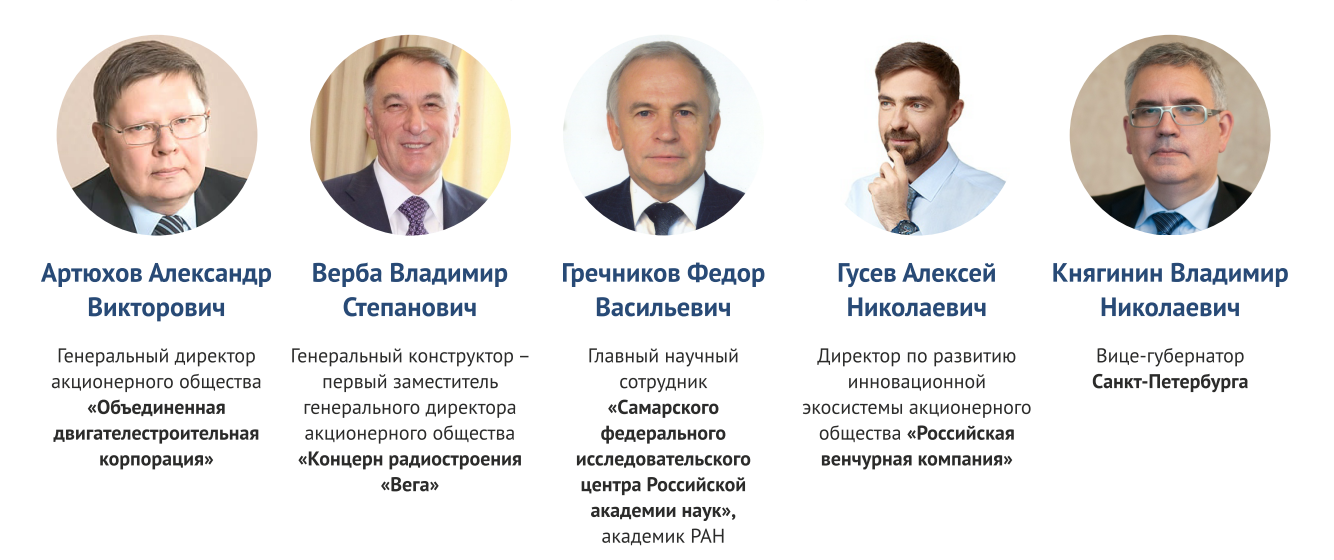 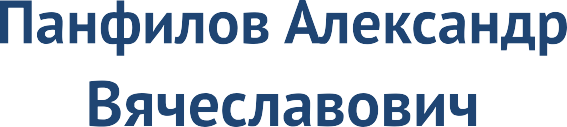 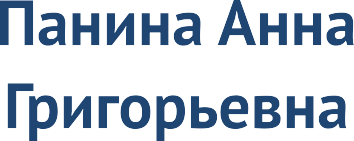 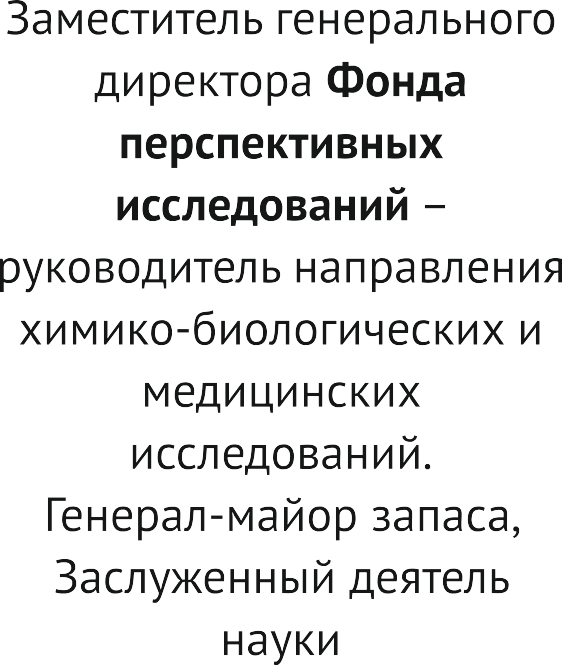 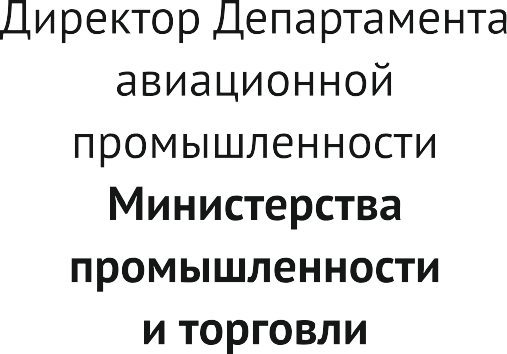 (входит в структуру РФПИ)
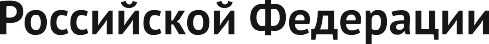 7
Наблюдательный совет
Представители индустриальных партнеров НОЦ
ГК «РОСТЕХ»
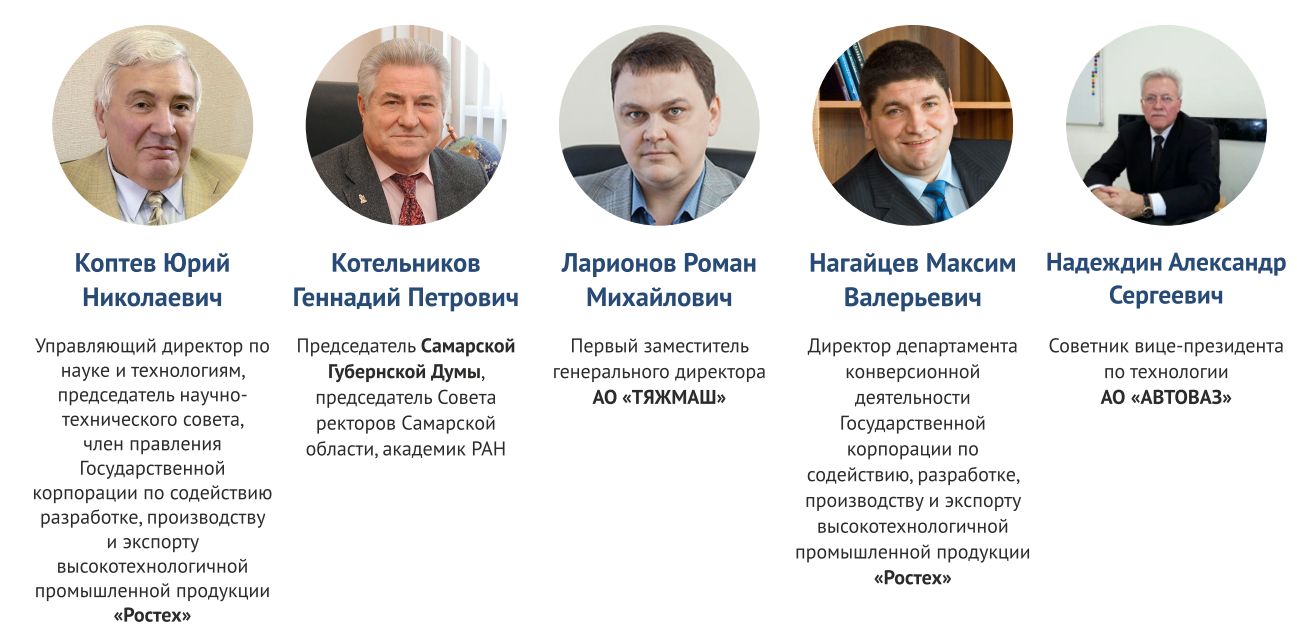 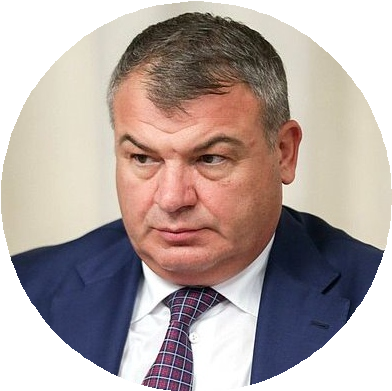 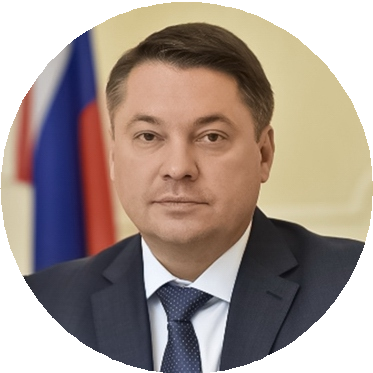 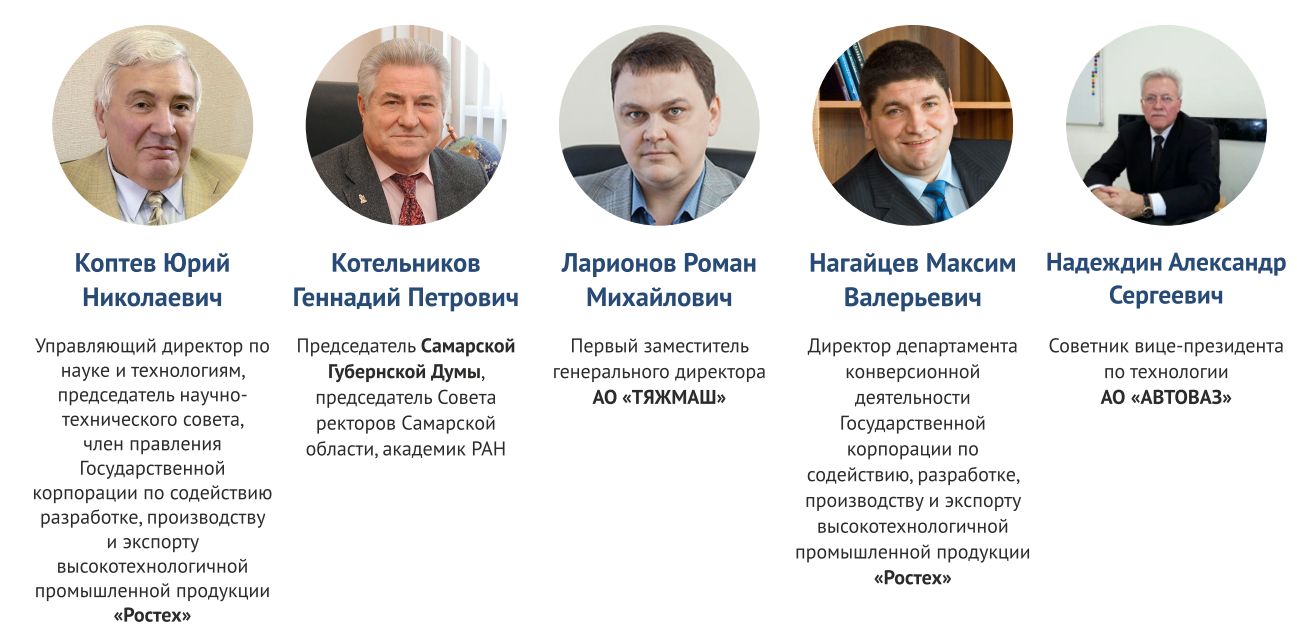 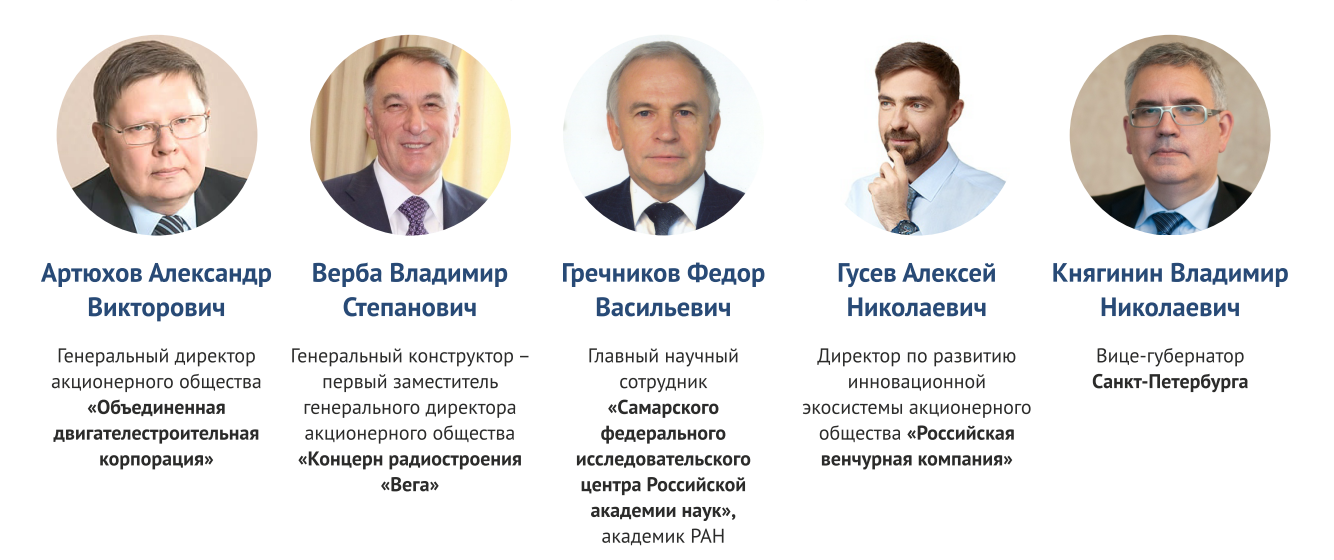 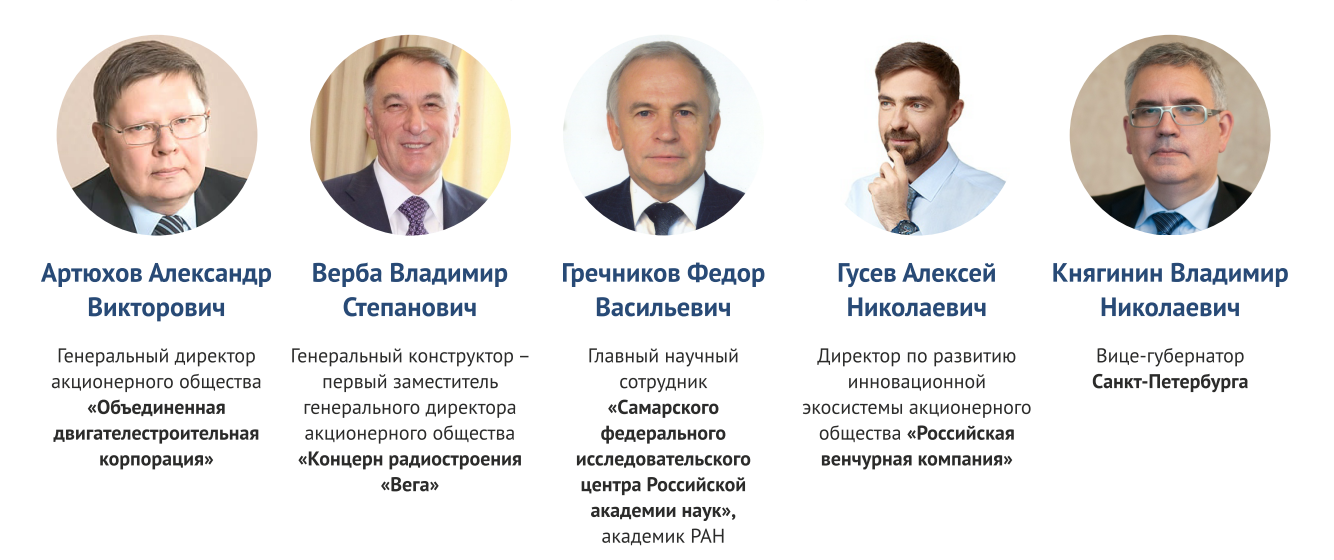 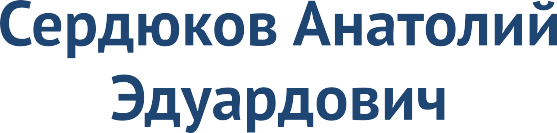 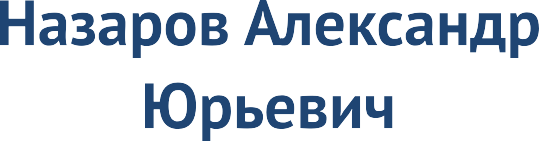 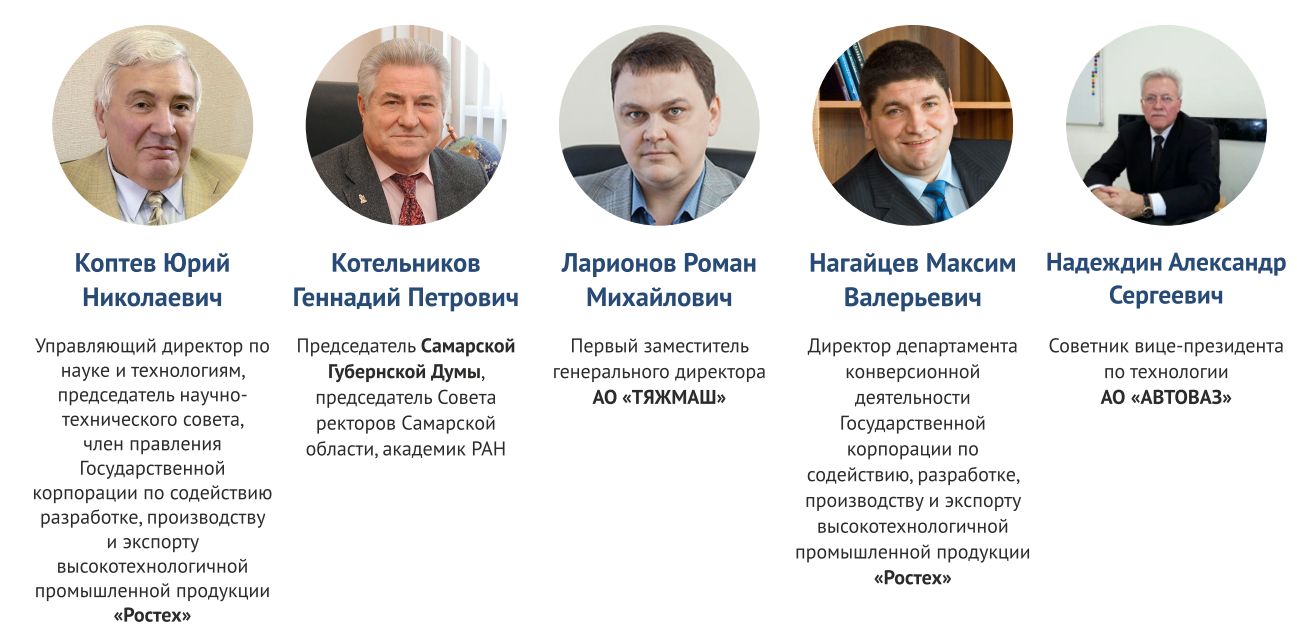 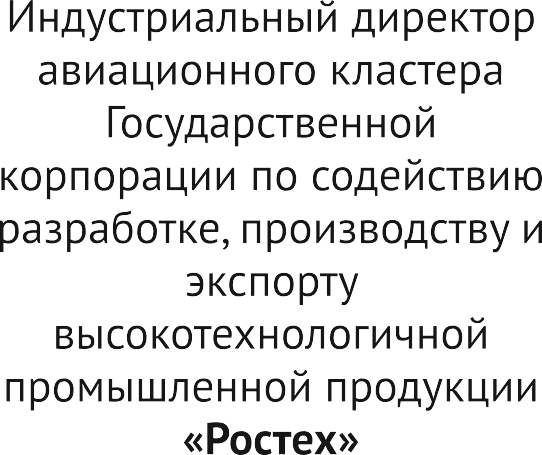 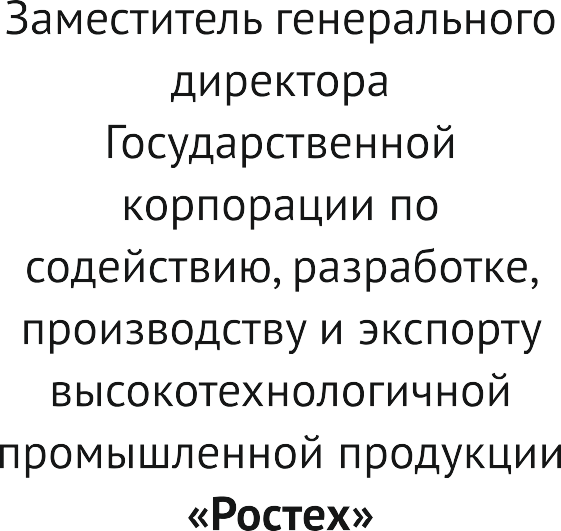 8
Наблюдательный совет
Представители индустриальных партнеров НОЦ
ГК «РОСКОСМОС»
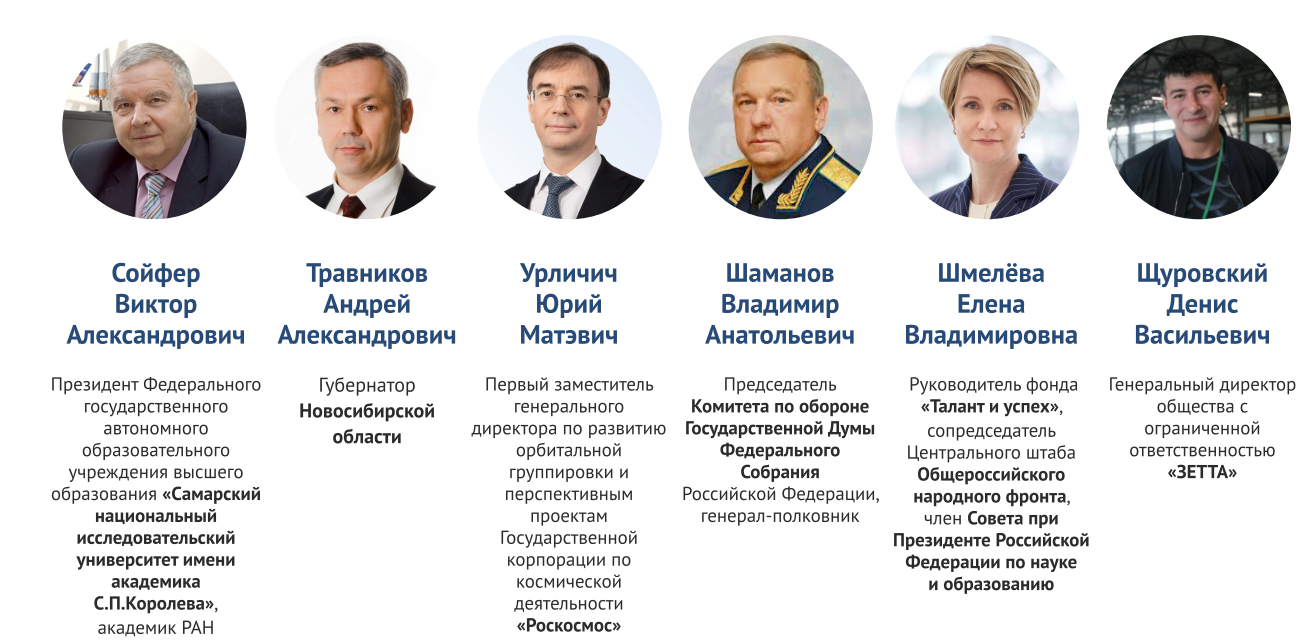 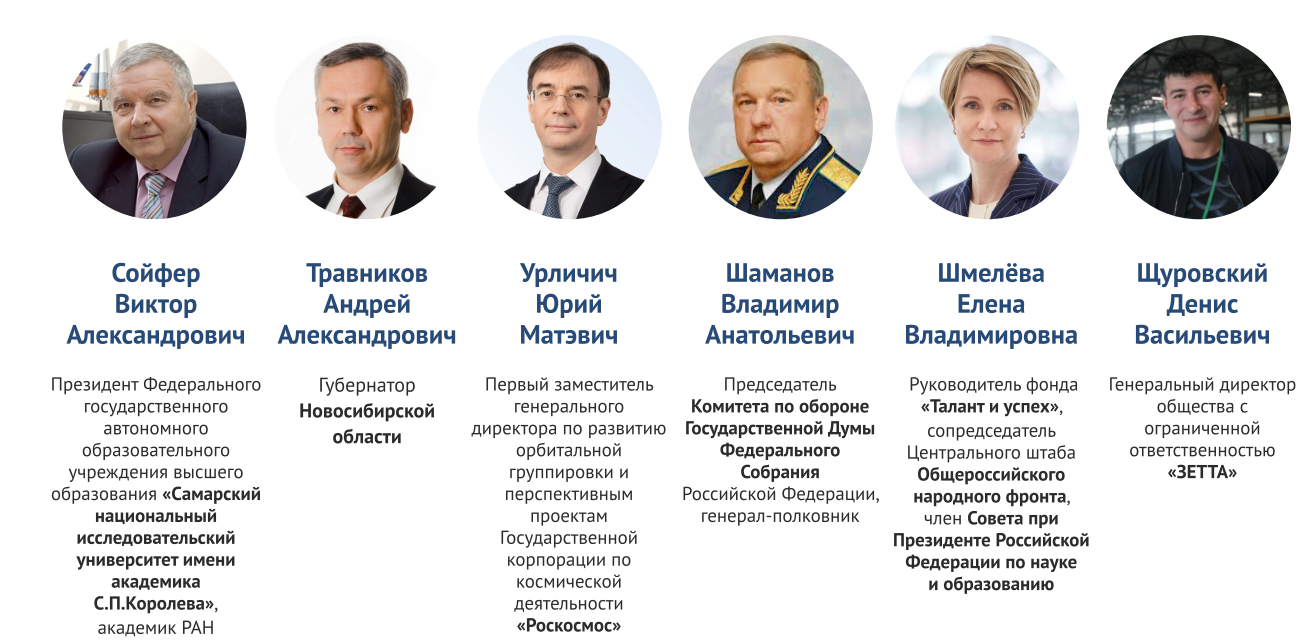 Промышленные предприятия
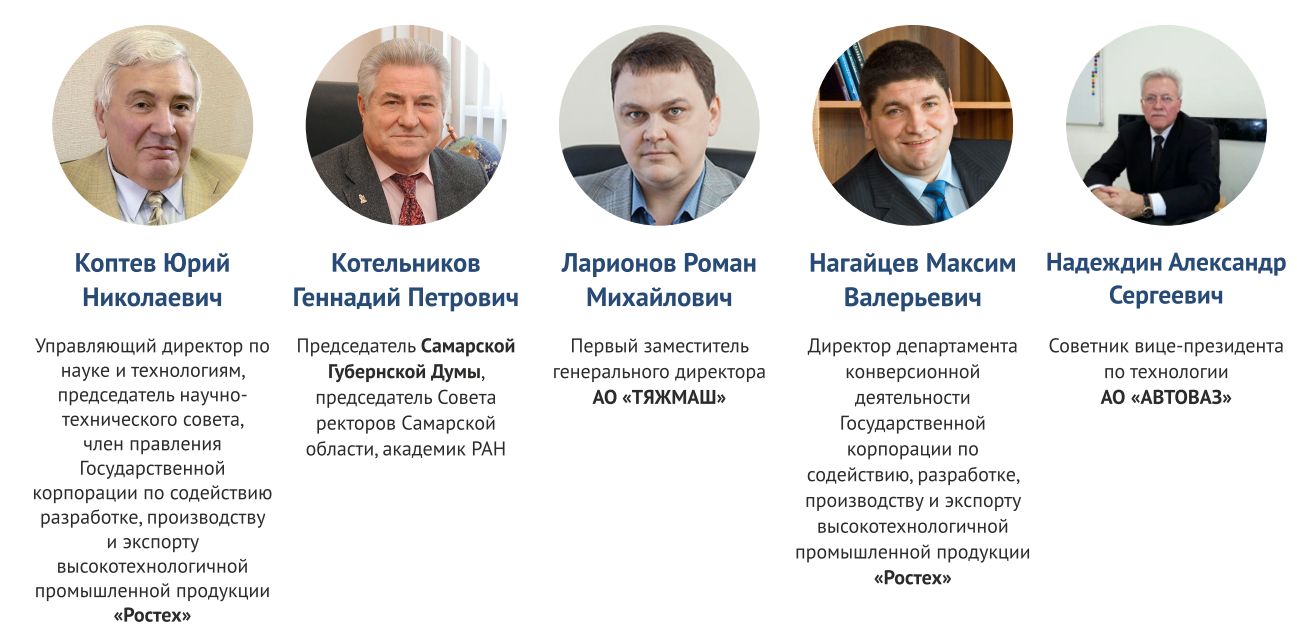 9
Наблюдательный совет
Академическое и научное сообщество
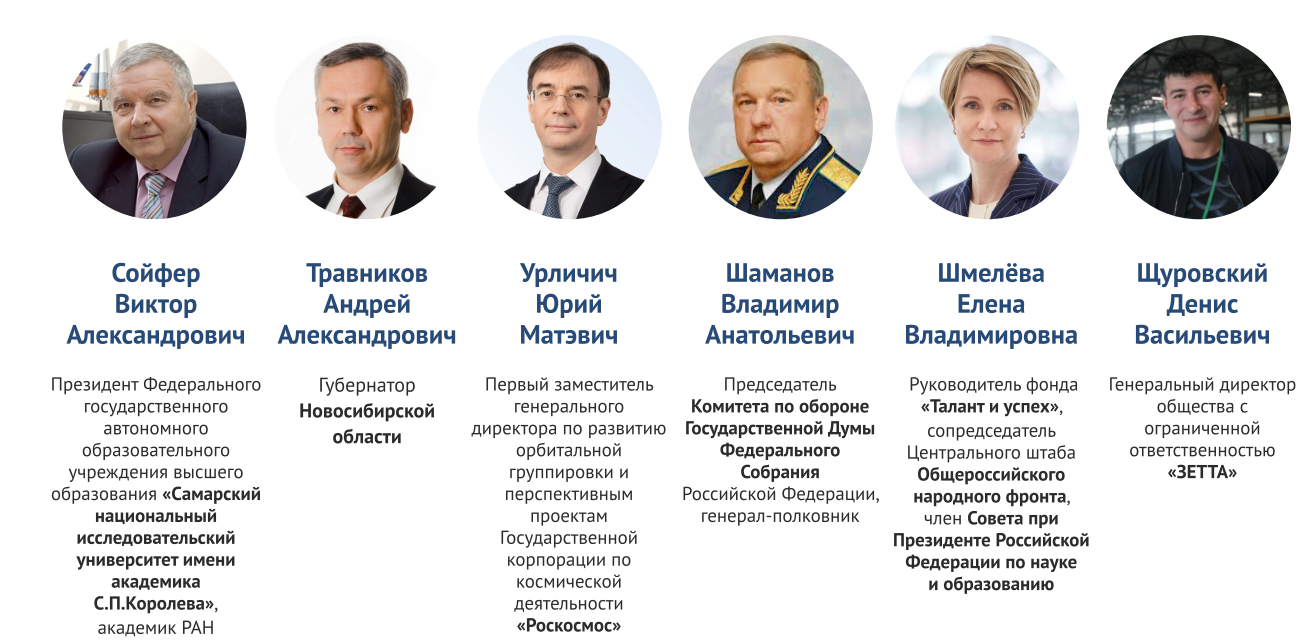 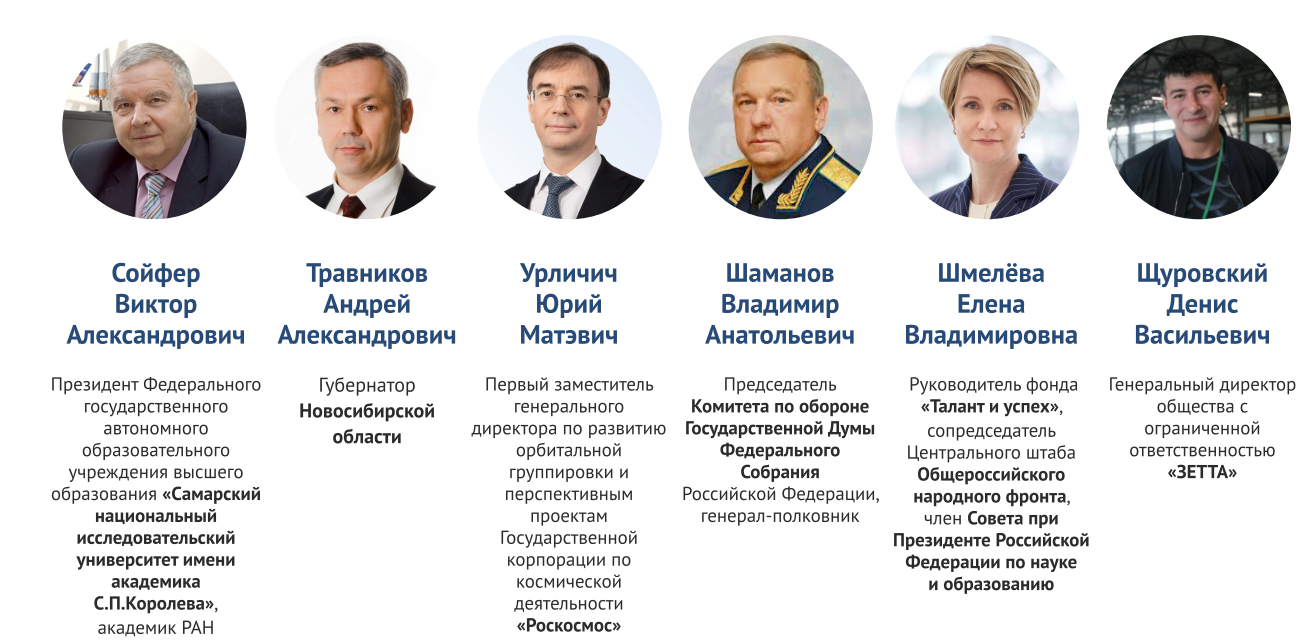 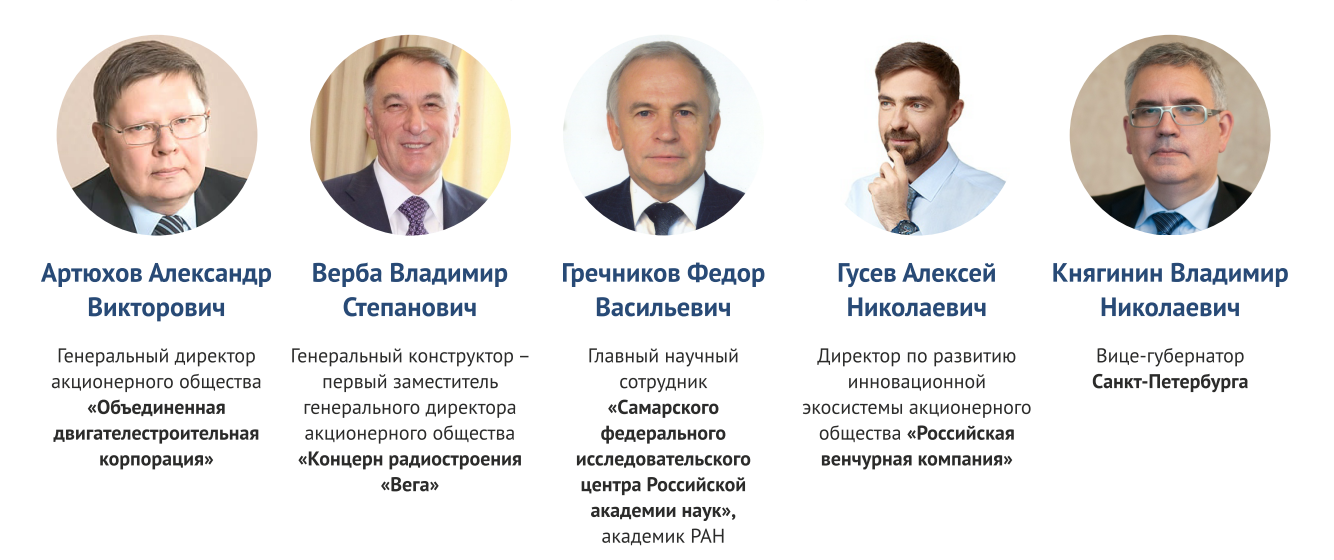 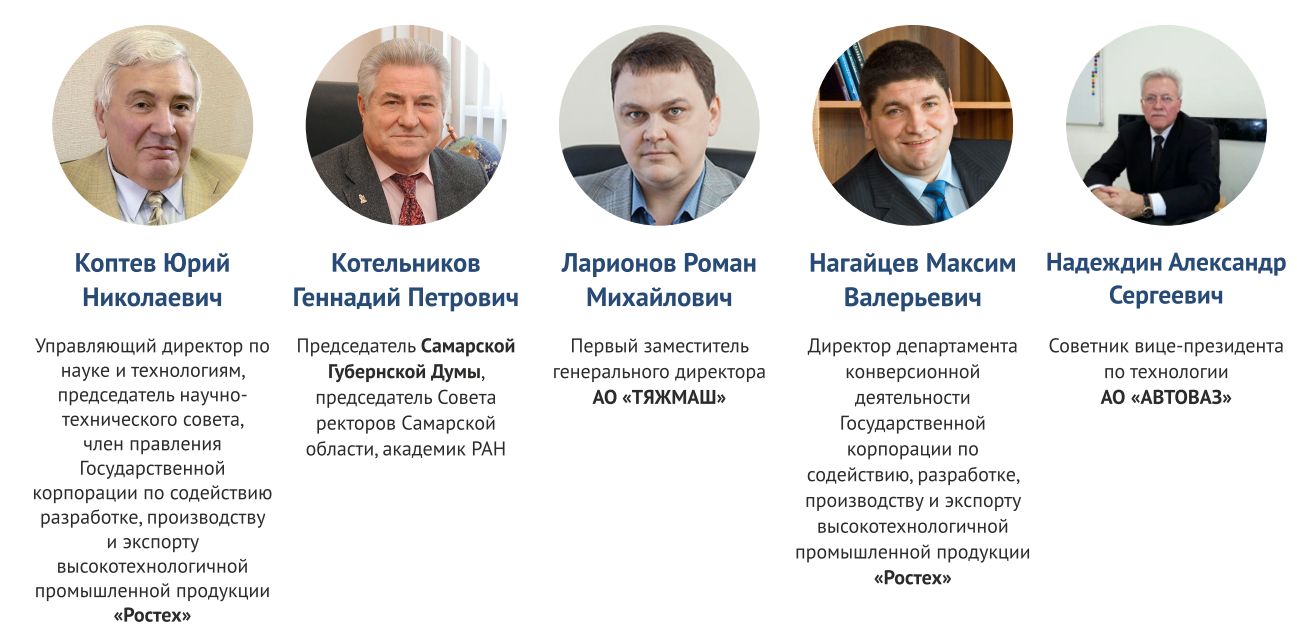 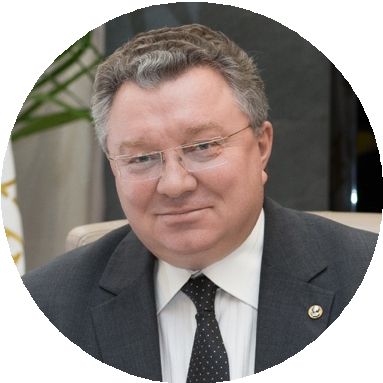 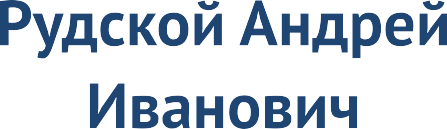 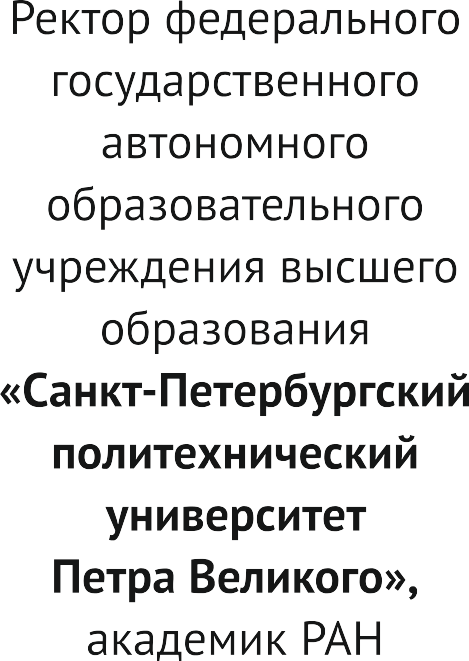 10
Управляющий совет НОЦ
Сопредседатели управляющего совета
Назначаются по решению Наблюдательного совета
Ярушкина Н.Г.,
Ректор УлГТУ
Богатырев В.Д.,
ректор Самарского ун-та
Самара
Ульяновск
Самара
Заместители
от регионов-соинициаторов НОЦ
от участников НОЦ
Индустриальные партнеры
Научно-образовательные организации
Ульяновская область
Тамбовская область
Пензенская область
Республика Мордовия
Чувашская Республика
Самарская область
Выбираются на заседании совета
Сопредседатели комитетов НОЦ
Заседания комитетов проходят на территории региона, отвечающего за комитет
Якорный вуз региона-соинициатора НОЦ
Индустриальные партнеры
Вузы Самарской области
Региональная интеграция внутри комитетов
Сопредседатели комитетов НОЦ
Комитеты НОЦ «Инженерия будущего»
Лидирующий в комитете вуз региона-соинициатора НОЦ
Вузы Самарской области
Индустриальные партнеры
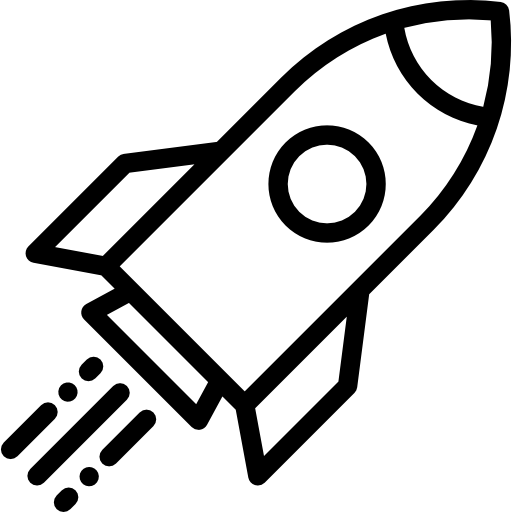 РКЦ «Прогресс» (Роскосмос)
Аэрокосмос
Самарский университет
Регион, отвечающий за работу (приземление) комитета - Тамбовская область
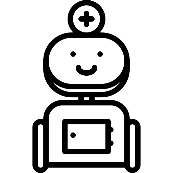 Тамбовский государственный  технический ун-т
Новые материалы
Ростех
Самарский технический университет
ШВАБЕ (Ростех), Роснано
Регион, отвечающий за работу (приземление) комитета - Пензенская область
Медицинские технологии
Пензенский государственный ун-т
Самарский медицинский университет
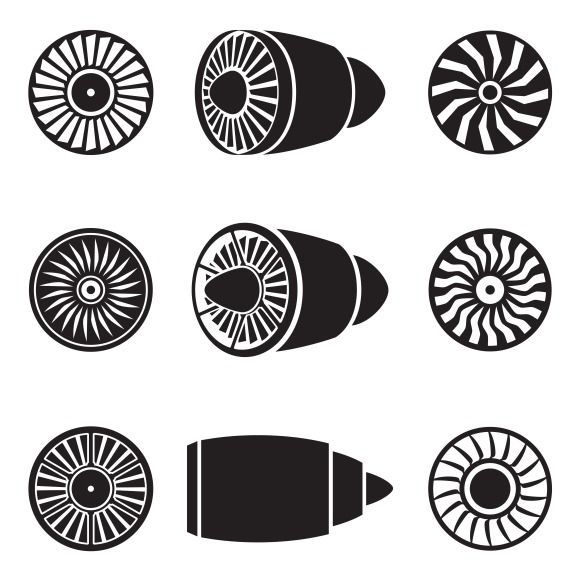 Двигателестроение
Самарский университет
АО ОДК  (Ростех)
Передовые транспортные системы
Самарский университет путей и сообщения
РЖД
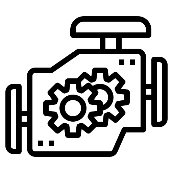 Электротранспорт
Тольяттинский государственный университет
Zetta
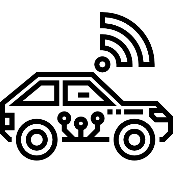 Регион, отвечающий за работу (приземление) комитета -  Республика Мордовия
Мордовский государственный ун-т им. Огарева
Самарский университет, 
Аграрный университет
Умное агро
Евротехника
Альтернативная энергетика
Крыловский институт РАН
Росатом
Самарский технический университет
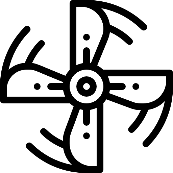 Тамбовский государственный технический ун-т Ульяновский государственный технический ун-т
Академия Роскосмоса, Автоваз
Межотраслевой комитет по образовательным проектам
Самарский университет
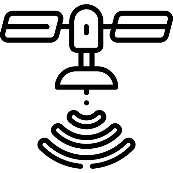 Регион, отвечающий за работу (приземление) комитета - Ульяновская область
Межотраслевой комитет по искусственному интеллекту
Ульяновский государственный технический ун-т
Алмаз-Антей
Самарский технический  университет
12
подключение к НОЦ молодежи - выходцев из регионов - участников НОЦ, которые обучаются в Москве
12
Управляющая компания
Стратегическое руководство осуществляет  председатель наблюдательного совета НОЦ
Текущую координацию деятельности осуществляет ответственный секретарь наблюдательного совета НОЦ
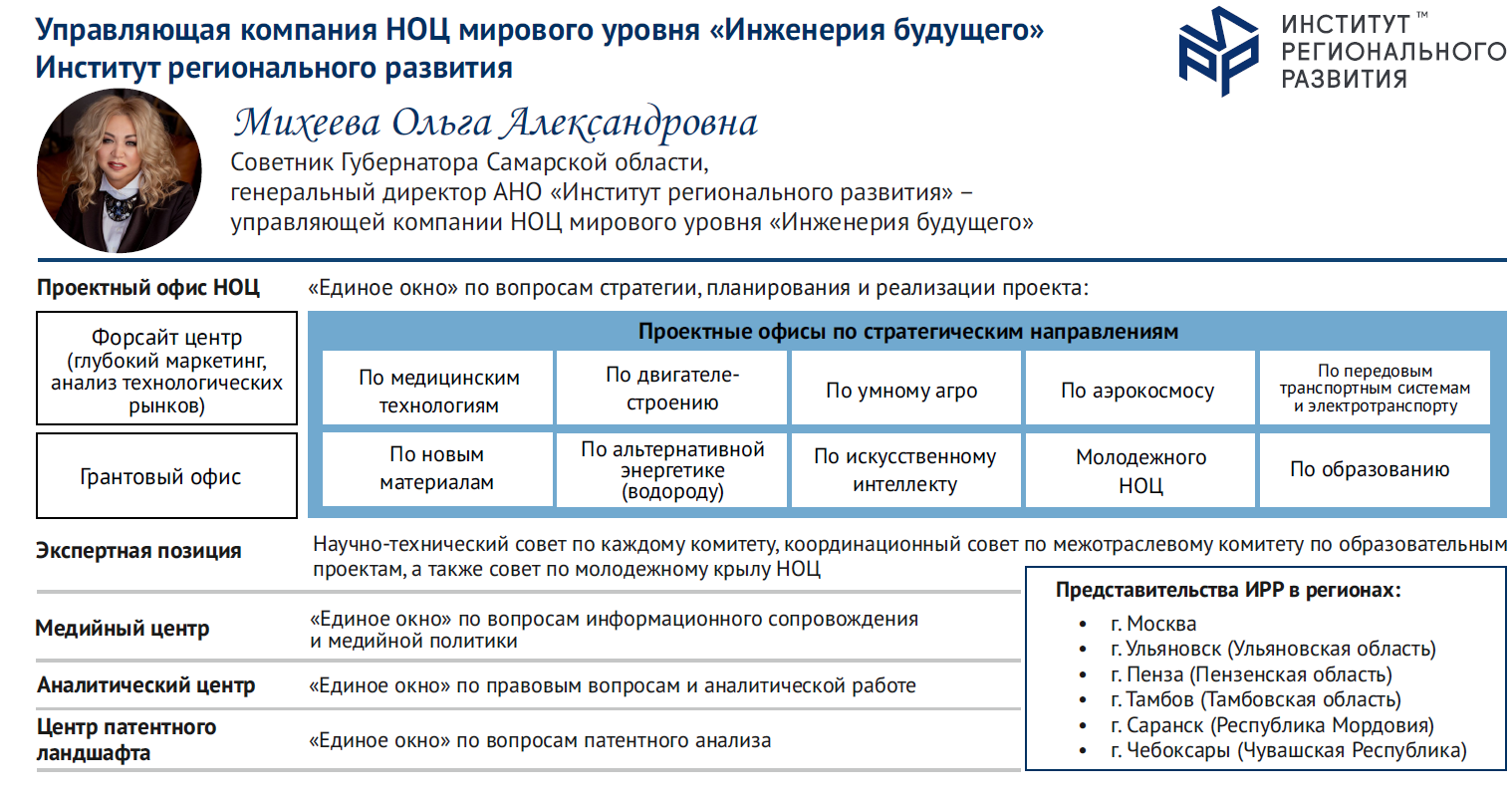 13
Управляющая компания
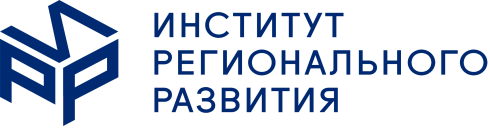 АНО «Институт регионального развития»
Проектный офис НОЦ
«Единое окно» по вопросам стратегии, планирования и реализации проектов, патентного анализа, правовым вопросам и аналитической работе, информационного сопровождения, медийной политики
функциональных задач
Распределение
Самарская область
Ульяновская область 
Республика Мордовия
Самарская область
Ульяновская область
Пензенская область, 
Самарская область
Санкт-Петербург (ФИНЭК)
Центр патентного ландшафта
Форсайт центр
(глубокий маркетинг, анализ технологических рынков)
Грантовый офис
Представительства АНО ИРР в региональных центрах регионов-инициаторов НОЦ
14
Региональная интеграция в границах НОЦ «Инженерия будущего»
РЕГИОНАЛЬНЫЕ ПРЕДСТАВИТЕЛЬСТВА
УПРАВЛЯЮЩЕЙ КОМПАНИИ НОЦ
*закрепление за регионами отдельных функций управляющей компании НОЦ
РЕГИОНЫ 

*регионы получают комплекс задач, за реализацию которых они отвечают полностью, что повышает их уровень ответственности за реализацию общих показателей НОЦ
Система
распределенных
центров
УПРАВЛЯЮЩАЯ КОМПАНИЯ
«ИНСТИТУТ 
РЕГИОНАЛЬНОГО РАЗВИТИЯ»
Комитеты НОЦ
Заседания комитета, в котором превалируют компетенции вуза одного из регионов, проводится на территории соответствующего региона
НОЦ мирового уровня
«ИНЖЕНЕРИЯ БУДУЩЕГО»
Распределение комитетов НОЦ по регионам
ИНФРАСТРУКТУРНЫЕ ПРОЕКТЫ НОЦ
15
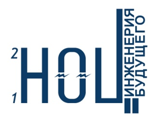 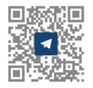 Участники и партнеры НОЦ «Инженерия будущего»
32 ВУЗа
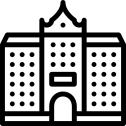 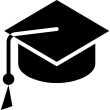 20 региональных ВУЗов
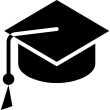 4 зарубежных ВУЗа
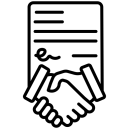 18 индустриальных партнеров
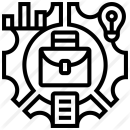 16
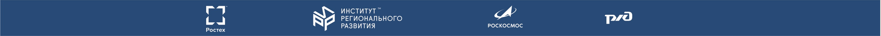 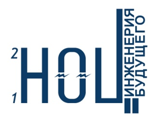 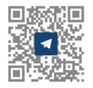 Центр развития компетенций
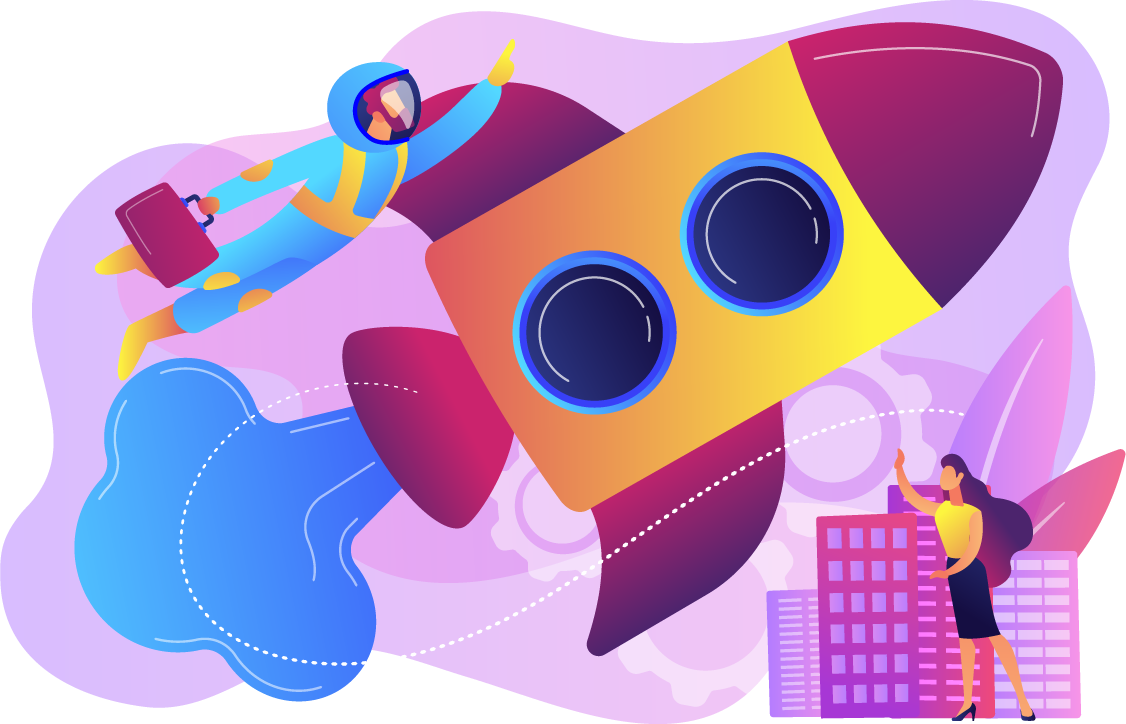 В чем наша сила?
В сотрудничестве
В сетевом взаимодействии
В объединении лучших практик и компетенций
17
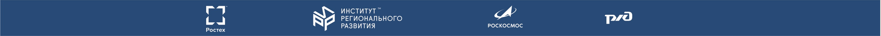 Лидирующие компетенции региона – соинициатора НОЦ в проектах «Инженерии будущего»
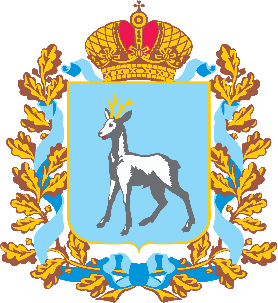 Самарская область
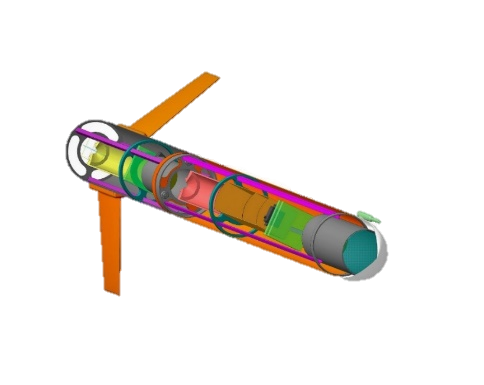 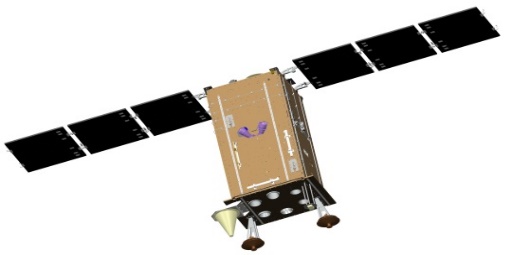 «Цифровая платформа двигателестроения»
Комитет по двигателестроению
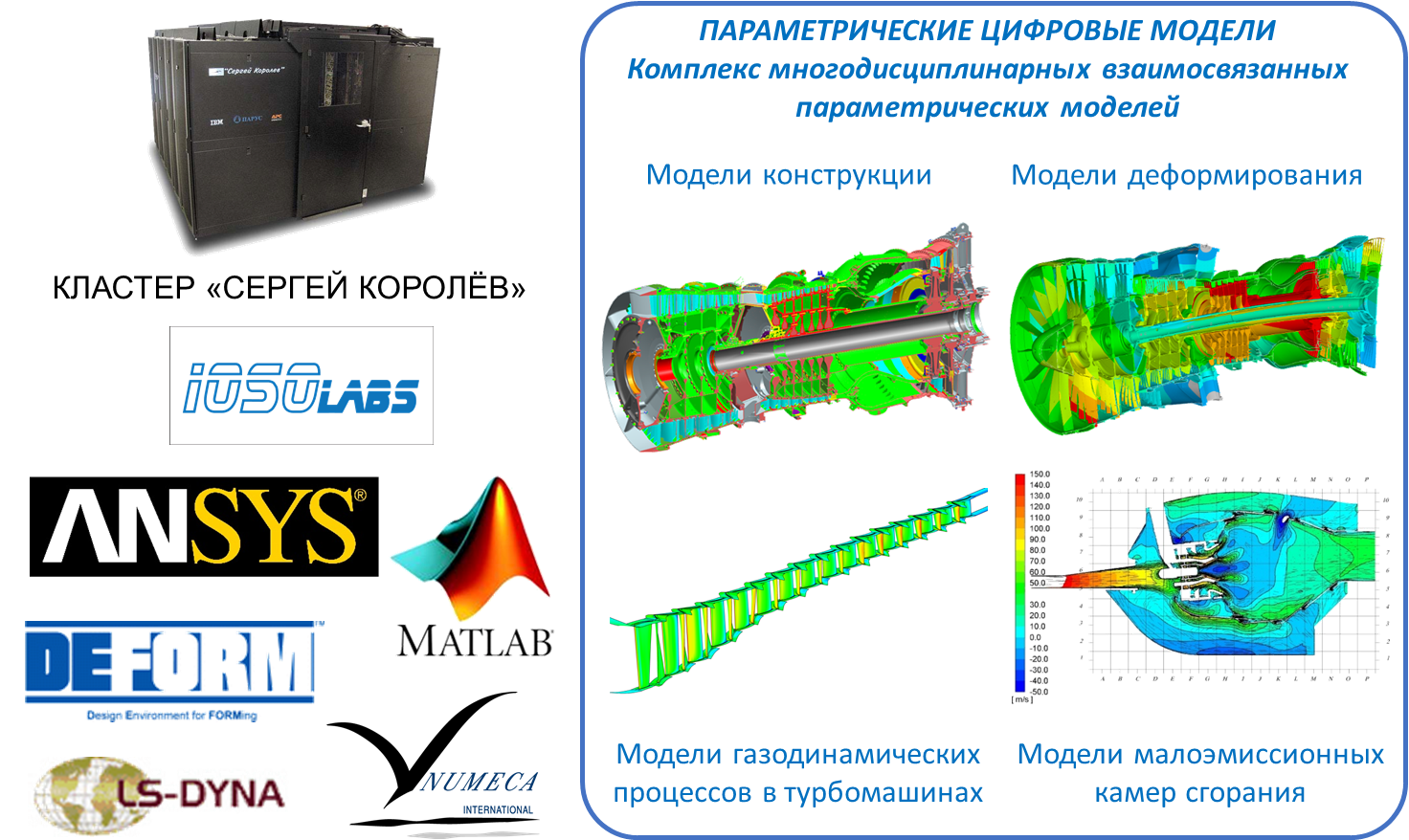 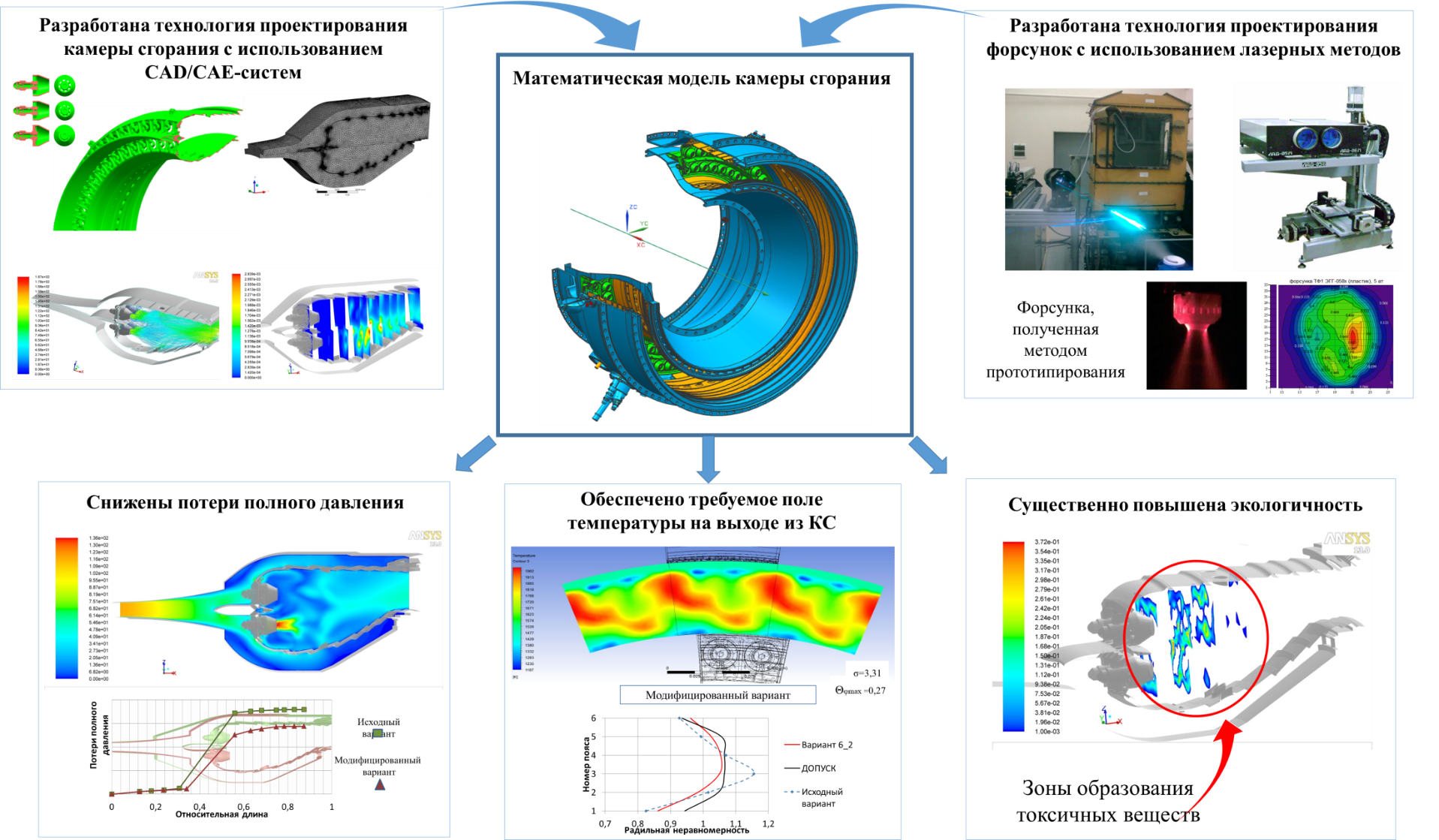 «Многоуровневая аэрокосмическая система мониторинга Земли»
Ракета RocketLAV метеорологического класса
Комитет по аэрокосмосу
Численное моделирование процессов в камерах сгорания  ГТД
Проектирование и производство перспективных ГТД
«Цифровые технологические решения для повышения эффективности взаимодействия магистральных транспортных систем»
МКА «АИСТ-2ОИК» - обзорного и инфракрасного наблюдения
Ключевые партнеры
ГК «Ростех», АО «ОДК», АО «ОАК»
АО «Технодинамика»
ГК «Роскосмос», АО «РКЦ «Прогресс»
ОКБ «Факел»
АО «Автоваз»
ОАО «РЖД»
АО НПО «Энергомаш»
Концерн ВКО «Алмаз - Антей»
АэроНет
Комитет по передовым транспортным системам
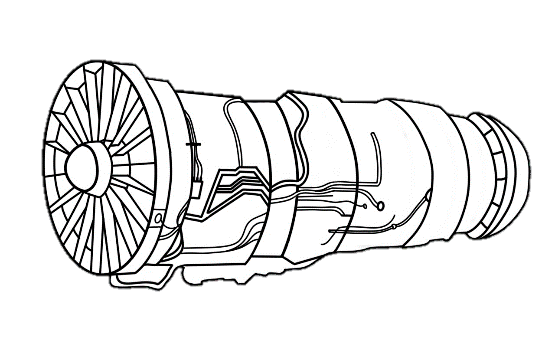 «Электроприводные  транспортные средства для городской конгломерации»
Комитет по электротранспорту
18
Лидирующие компетенции региона – соинициатора НОЦ в проектах «Инженерии будущего»
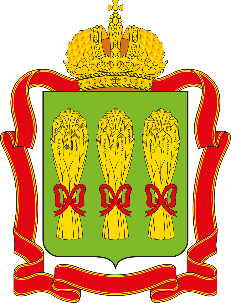 Пензенская область
Разработка биотехнических систем на основе адаптивной виртуальной реальности с биологической обратной связью
Комитет по медицинским технологиям
Проектирование и производство эндопротезов суставов человека с использованием композитного материала на основе углерода
«Цифровая платформа создания новых продуктов персонализированной медицины»
Создание интеллектуальной автоматизированной системы управляемого синтеза покрытий методом микродугового оксидирования
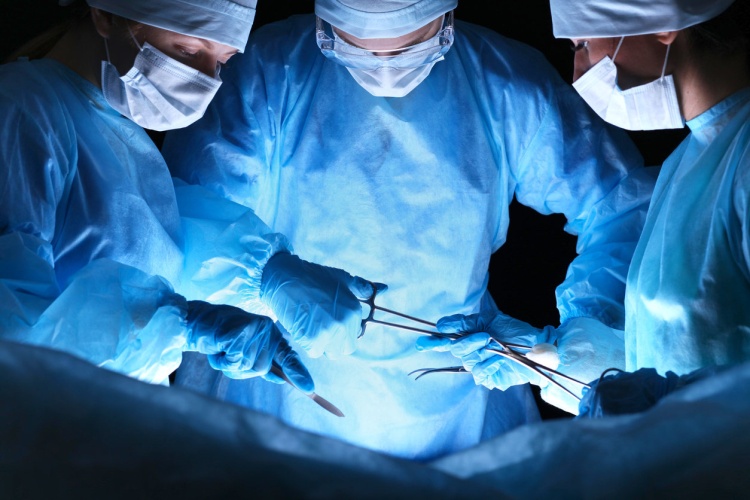 Ключевые партнеры
ГК Ростех
Разработка технологии и создание нормативных требований для многослойных металлических материалов с внутренним протектором в условиях воздействия высоко агрессивных химических сред, применение для химической и нефтегазодобывающей промышленности
Научно-производственное предприятие «МедИнж»
Технологии переоборудования, заправки, обслуживания подвижного состава железных дорог России для работы на сжиженном и компримированном природном газе
Технопарк «Рамеев»
уникальные сердечные клапаны
эндокарбоновые протезы (коленного сустава, локтевого сустава и т.д.)
производство коронарных стентов
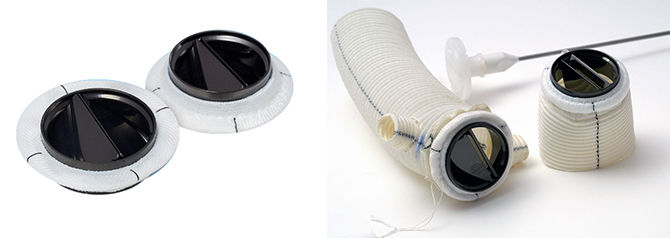 искусственные клапаны сердца, шовный хирургический материал для кардиохирургии и общей хирургии
Полигон для разработки и испытания новых медицинских изделий для ортопедии и травматологии и новых биоматериалов
19
[Speaker Notes: Инновационные разработки проводятся на базе технопарка "Рамеев", где работает биомедицинский кластер, обеспечивающий полный цикл от разработки, изготовления опытных образцов, испытаний на животных до серийного производства высокотехнологичных медицинских изделий. За прошлый год резидентами технопарка было произведено инновационной продукции на 2,6 миллиарда рублей. Это протезы клапанов сердца, коронарные стенты и катетеры, биологические материалы для реконструктивно-восстановительной  хирургии, протезы межпозвонковых дисков, титановые винты для фиксации позвоночника, шовный хирургический материал. Создано 1,4 тысячи высокопроизводительных рабочих мест.]
Лидирующие компетенции региона – соинициатора НОЦ в проектах «Инженерии будущего»
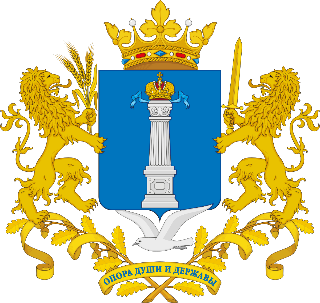 Ульяновская область
Автоматизация процессов сбора информации по техническому состоянию объектов, в частности, железнодорожных мостов, и дальнейшая обработка этих данных на основе методов машинного обучения
Цифровые технологии авиационного производства
Разработка и производство бортового радиоэлектронного оборудования для самолетов и вертолетов
Проектирование и создание машиностроительных роботизированных производственных участков и цифровых  двойников (моделей) изделий для реализации концепции  «Гибкий Производственный Модуль как Сервис»
Комитет по медицинским технологиям
Комитет по ИИ
«Создание серийно-массового производства ИС управления ресурсами, персонализируемых путем создания баз знаний и цифровых двойников предприятий»
Комитет по новым материалам
Комитет по передовым транспортным системам
Чемпионат  «Молодые профессионалы (WorldSkills Russia)»
Ключевые партнеры
АО «Авиастар-СП»
АО «Концерн Радиоэлектронные технологии»
ГК Ростех, ОАО РЖД, 
МАК Вымпел, АО «УКБП» 
Газпромнефть, ЦУП-ЦНИИМАШ
РКК Энергия, Иркут, СТТ Групп,
Концерн ВКО «Алмаз - Антей»
ООО «Ульяновский станкостроительный завод» (DMG MORI) 
SigFox Russia
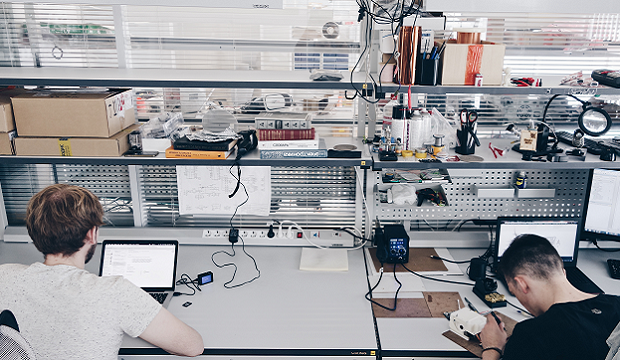 Региональный технологический центр промышленного интернета в машиностроении
Ульяновский государственный технический университет
 Ульяновский государственный университет
РуГаджет – инжиниринговая компания: технологические электронные устройства, интернет вещей, персональные гаджеты и специализированные приборы
20
Лидирующие компетенции региона – соинициатора НОЦ в проектах «Инженерии будущего»
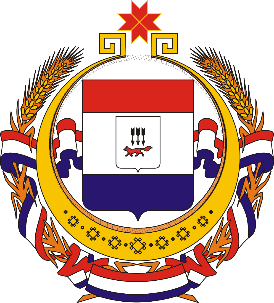 Республика Мордовия
Программные системы управления (сервисы) для роботизированных транспортно-технологических комплексов, МГУ имени Н.П. Огарёва
Комбинированная навигация и управление. Подруливающее устройство с комбинированной навигацией, ПГУ
Проксимальное зондирование роботизированных комплексов в садах. Программно-аппаратное обеспечение для оптико-электронного распознавания, мониторинга полей и качества продукции АПК. Гиперспектральный мониторинг состояния растений. Применение БПЛА в аграрном секторе, Самарский университет имени академика С.П. Королева.
Цифровая мультиагентная платформа точного земледелия, СамГТУ
Комитет по умному агро
«Агрокибернетика. Управление био-киберфизическими системами с использованием мультиагентного ИИ, цифровых двойников и автономных самоуправляемых траспортно-робототехнических систем»
Ключевые партнеры
ПегасАгро
Русь Агро
ФГБНУ «ФНЦ им. И.В. Мичурина»
ООО «Орловка-АИЦ»
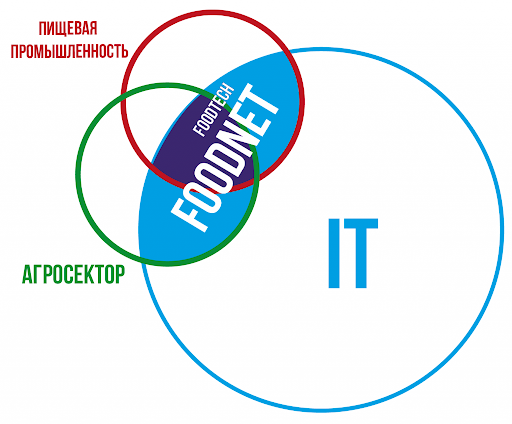 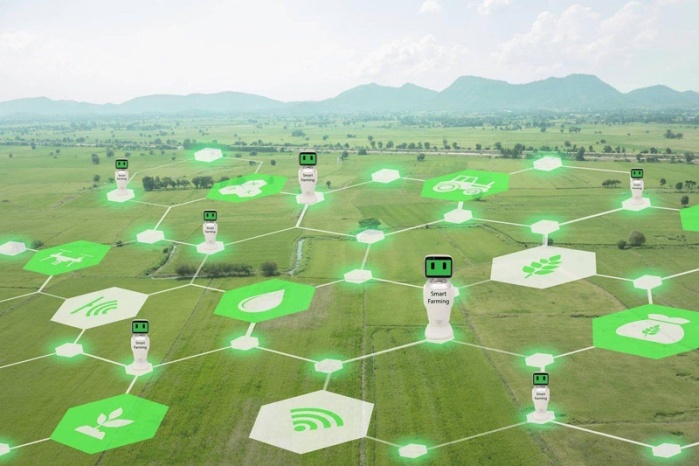 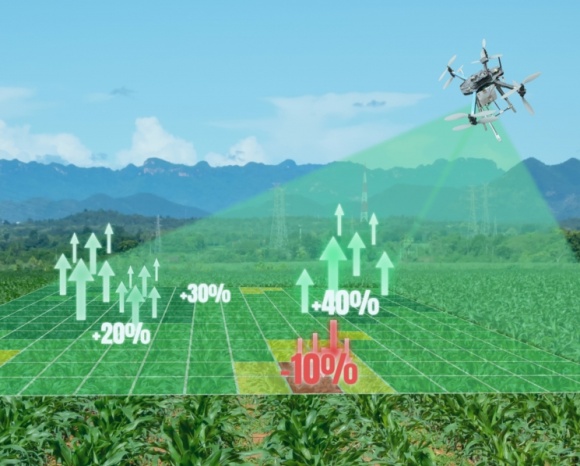 НИИ «Агрокомплекс»
Информационно-консультативный центр «Агро»
21
[Speaker Notes: внедрение инноваций в сельское хозяйство, в том числе создание цифровых двойников биологических объектов, внедрение технологии мультиагентного "роевого" искусственного интеллекта, создание цифрового сервиса по анализу засорения сельскохозяйственных угодий и вегетации растений, программно-аппаратного комплекса для транспортно-технологических роботов и т.д. Такое "умное растениеводство" позволит фермерам, садоводам и экологам получать подсказки от своеобразного "тамагочи" по оптимальным методам возделывания агрокультур и времени для их применения. Сервис в перспективе даже сможет управлять техникой напрямую. Данные для работы предлагается получать за счет обработки и загрузки накопленных знаний аграрных университетов и использования умных сенсоров: гиперспектрометров, радиолокаторов и метеостанций.]
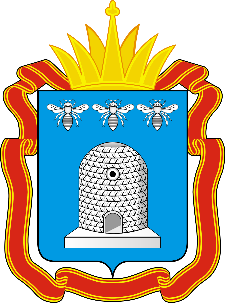 Лидирующие компетенции региона – соинициатора НОЦ в проектах «Инженерии будущего»
Тамбовская область
Проект «Умное агро» – разработка и внедрение моделей, методов и средств искусственного интеллекта в агро-кибернетике для автоматизации процессов принятия решений при управлении предприятиями сельского хозяйства, а также растениями и их биоценозами как биологическими объектами.
Комитет по новым материалам
«Цифровые двойники материалов и технологических процессов их обработки на примере перспективных Al сплавов»
В рамках проекта «Цифровая платформа создания новых продуктов персонализированной медицины» - разработка различных тренажерных комплексов медицинского назначения. Тренажеры для обучения персонала горнодобывающих предприятий эффективному использованию средств индивидуальной защиты
Ключевые партнеры
ОАО «Корпорация «Росхимзащита»
Арконик СМЗ
ГК Ростех
ГК Роскосмос
ПАО «ОАК» и др.
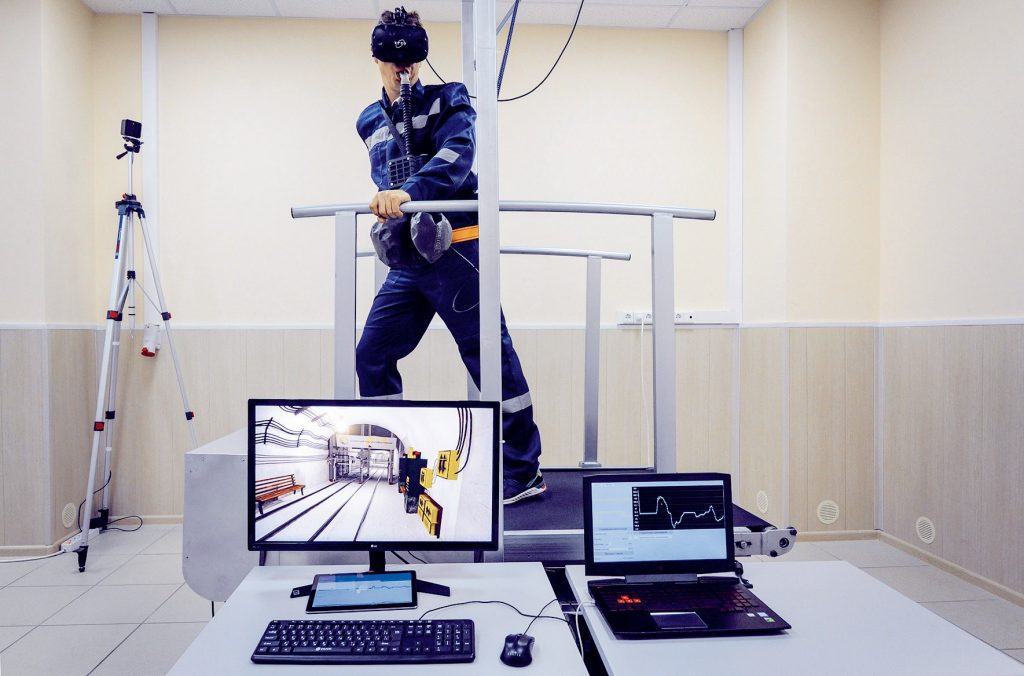 Технологии получения материалов на основе графена и его производных,биоразлагаемые специальные смазки на основе графена для техники
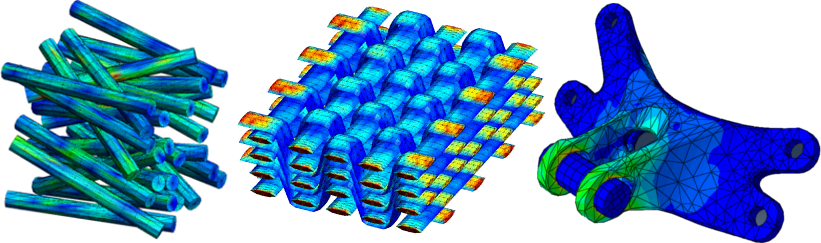 Центр коллективного пользования «Робототехника»
Совместно с ОАО «Росхимзащита» инжиниринговый центр «Новые материалы и технологии гражданского и двойного назначения»
Алгоритмы и ПО для обработки данных с гиперспектральной камеры
22
Проектные комитеты, технологические проекты и их целевые рынки
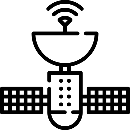 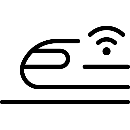 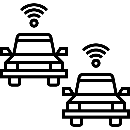 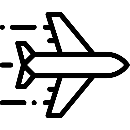 Рынок транспортных систем и новой мобильности
Комитет по двигателестроению
Комитет по передовым транспортным системам
Комитет по электротранспорту
Комитет по аэрокосмосу
«Цифровые технологические решения для повышения эффективности взаимодействия магистральных транспортных систем»
«Электроприводные  транспортные средства для городской конгломерации»
«Цифровая платформа двигателестроения»
«Многоуровневая аэрокосмическая система мониторинга Земли»
«Виртуальные испытания» - «Виртуальные стенды» - «Виртуальные полигоны» для снижения объемов физ. и натур. испытаний перспективных ГТД/ГТУ
Разработка бестрансмиссионной платформы, тяговых асинхронных электродвигателей, распределенной системы заряда и активной балансировки ячеек АКБ транспортных средств, создание линейки электроприводных ТС
Системная структура и принципы работы, динамики управляемого движения многоуровневой эшелонированной системы дистанционного мониторинга процессов Земли и ближнего космоса
Повышение эффективности взаимодействия между магистральными транспортными системами различных типов (ж/д, авто, нефтегаз)
Ключевые партнеры
АО «ОДК»
ГК «Роскосмос»
Автоваз
АО НПО «Энергомаш»
Алмаз-Антей
ООО НПФ «ВТ инжиниринг»
АО «Пензадизельмаш»
Ключевые партнеры
АО «РКЦ «Прогресс»
АэроНЕТ, АО «Самара-Информспутник»
Ракурс, Лоретт
Next-Gis, Геоцентр-Консалтинг
Ключевые партнеры
НИИАС
Росжелдорпроект
ОАО «РЖД»
СИП РС
НИИР
Ключевые партнеры
ООО ЗЕТА
НПП Салюи
Midwest
ООО «Автотор»
Самарская область
23
Проектные комитеты, технологические проекты и их целевые рынки
Рынок ИИ в инжиниринге
Комитет по ИИ
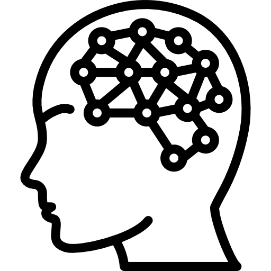 Комитет по умному агро
«Создание серийно-массового производства ИС управления ресурсами, персонализируемых путем создания баз знаний и цифровых двойников предприятий»
«Агрокибернетика. Управление био-киберфизическими системами с использованием мультиагентного ИИ, цифровых двойников и автономных самоуправляемых траспортно-робототехнических систем»
Создание «фабрики» (инструментальной платформы) для серийно-массового производства ИС управления ресурсами  «Умное предприятие», персонализируемых для бизнеса, которые смогут дополнять ERPсистемы
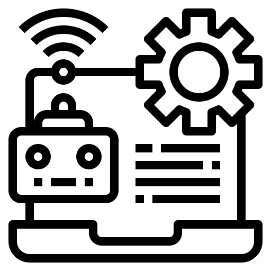 Разработка интеллектуальных самостоятельных продуктов, которые могут быть интегрированы с применением в сельском хозяйстве
Ключевые партнеры
ГК Ростех
ОАО РЖД, МАК Вымпел
Газпромнефть, ЦУП-ЦНИИМАШ
РКК Энергия, Иркут, СТТ Групп, Алмаз-Антей
Ключевые партнеры
ПегасАгро
Русь Агро
ФГБНУ «ФНЦ им. И.В. Мичурина»
ООО «Орловка-АИЦ»
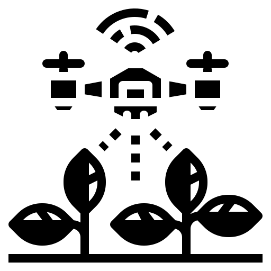 Ульяновская область
Республика Мордовия
24
Проектные комитеты, технологические проекты и их целевые рынки
Рынок новых инженерных компетенций
Комитет по новым материалам
Комитет по альтернативной энергетике
Комитет по медицинским технологиям
«Цифровые двойники материалов и технологических процессов их обработки на примере перспективных Al сплавов»
«Цифровая платформа создания новых продуктов персонализированной медицины»
«Водород – топливо будущего»
Закрепление лидирующих позиций на рынках водородной энергетики и оборудования для нее
Сокращение сроков разработки новых материалов из перспективных Al сплавов для авиа-, ракето-, судо-, автомобилестроения
Создание центра биомедицинских инженерных технологий в области персонализированной медицины и коррекции индивидуальных траекторий лечения
Ключевые партнеры
ПАО Газпром
ООО «ВНИИГАЗ»
ГК Ростех
ГК Росатом
ОАО РЖД
Газпром трансгаз Самара и др.
Ключевые партнеры
Арконик СМЗ
ГК Ростех
ГК Роскосмос
ПАО «ОАК» и др.
Ключевые партнеры
ГК Ростех
Самарская область
Пензенская область
Тамбовская область
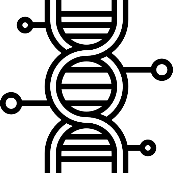 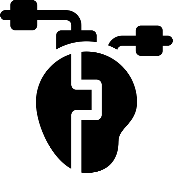 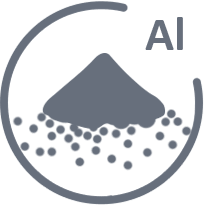 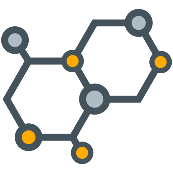 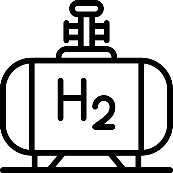 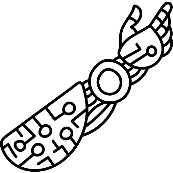 25
Центр развития компетенций
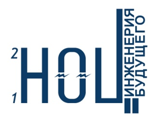 Экосистема формирования уникальных компетенций, позволяющих эффективно решать задачи индустриальной, инновационной и научно-исследовательской повестки мирового уровня
Программа развития талантов
Школа ключевых инженеров
Школа ключевых исследователей
формирование и развитие у участников НОЦ предпринимательского и междисциплинарного мышления, а также навыков управления исследовательскими проектами и лабораториями
формирование и закрепление ключевой компетенции - инженерно-управленческого мышления для специалистов, занятых в проектах по направлениям деятельности НОЦ
формирование кадрового резерва, модели компетенций «Инженер Будущего» и соответствующих профилей  компетенций на основе «лучших практик»
СЕТЕВОЕ МЕЖВУЗОВСКОЕ ОБЪЕДИНЕНИЕ
Центр развития компетенций
КОРПОРАТИВНЫЕ ПАРТНЕРЫ
Ульяновская область
Тамбовская область
Академия Ростеха
Разработка мультидисциплинарных сетевых образовательных программ
Академия Роскосмоса
Пензенская область
Республика Мордовия
Университет 20.35
Чувашская Республика
Самарская область
2021 год:
6 ДПП (72 ч.)
Сетевая магистратура
 8 вузов-разработчиков
Корпоративный университет группы  АВТОВАЗ
МЕЖОТРАСЛЕВОЙ КОМИТЕТ 
ПО ОБРАЗОВАТЕЛЬНЫМ ПРОЕКТАМ
Приоритетное направление для ЦРК НОЦ мирового уровня «Инженерия будущего» – развитие компетенций: 
технологических, предпринимательских, взаимодействия с коммерческим сектором, междисциплинарных, цифровых
Центр развития компетенций
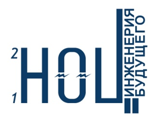 Самарская область
Тамбовская область
Ульяновская область
учебно-методическое обеспечение новых образовательных программ НОЦ;
подготовка и реализация образовательных программ, в том числе инновационных, нацеленных на развитие компетенций и создание команд, необходимых для решения задач НОЦ;
подготовка и реализация программы выявления и развития талантов среди молодых ученых;
трансляция передового опыта организации и проведения исследований и разработок в образовательные треки и практики;
разработка и применение новых образовательных решений в сфере повышения квалификации и профессиональной переподготовки исследователей;
проведение маркетинговых исследований в сфере подготовки управленческих кадров, ведущих исследования и разработки;
осуществление коммерциализации разработанных и используемых образовательных программ и технологий НОЦ;
разработка рекомендаций научным и образовательным учреждениям, входящим в НОЦ, по составу и методологиям программ повышения квалификации для персонала
КОРПОРАТИВНЫЕ ПАРТНЕРЫ
Академия Ростеха
Академия Роскосмоса
Корпоративный университет группы  АВТОВАЗ
Университет 20.35
Иннополис
Университет Сириус
Лучшие практики
Сетевое взаимодействие
Сотрудничество
Новый образовательный проект – МУЛЬТИ-УНИВЕРСИТЕТ
Сетевая магистратура - 01.04.02 Прикладная математика и информатика
Математическая робототехника и искусственный интеллект
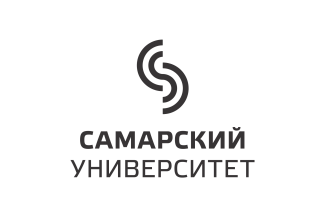 Магистратура - испытательный полигон «без границ»
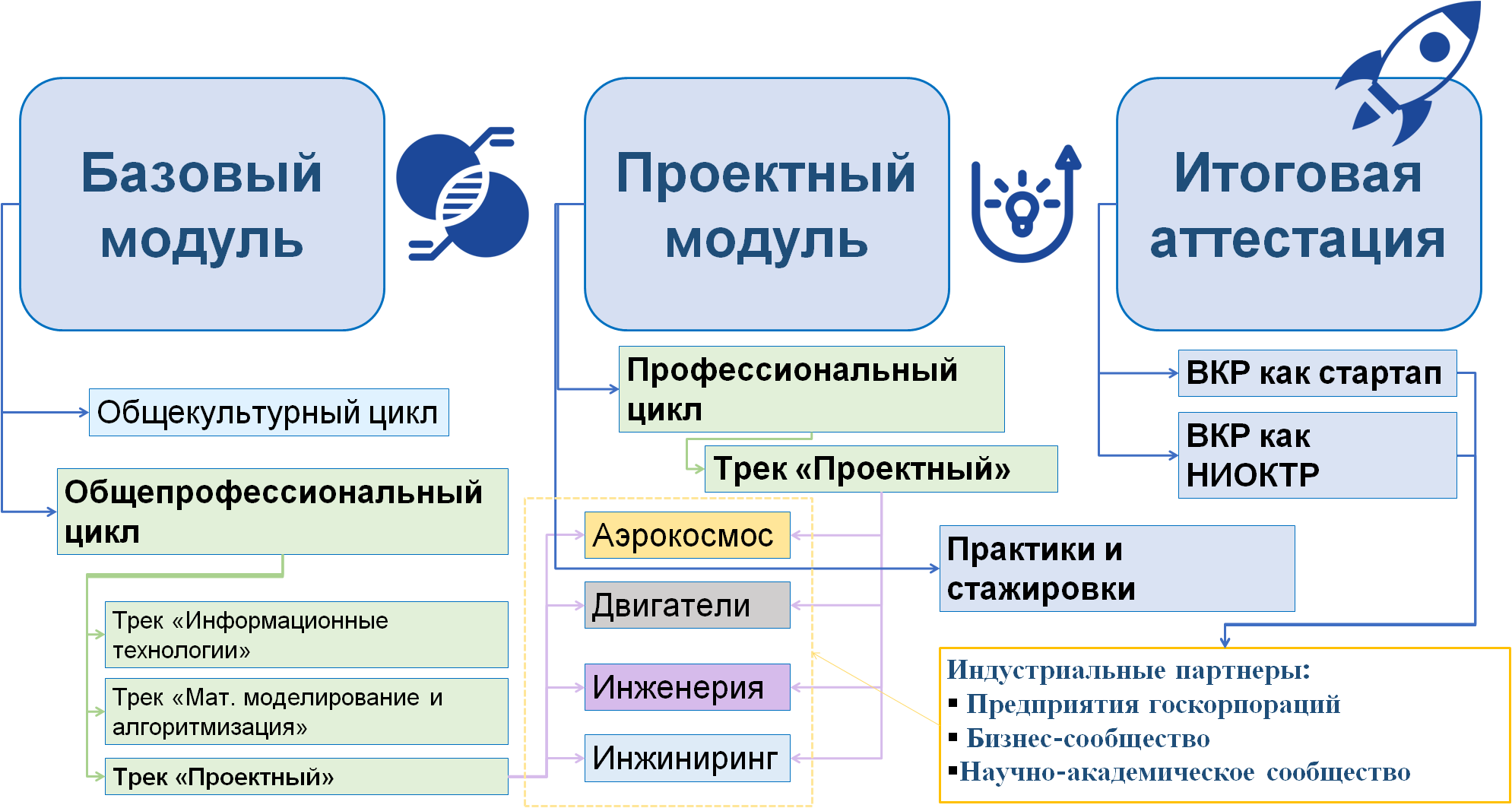 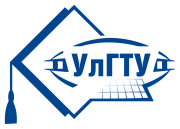 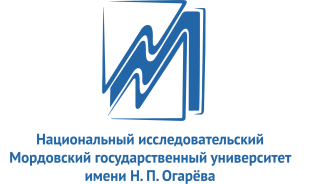 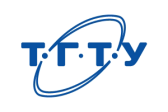 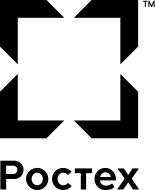 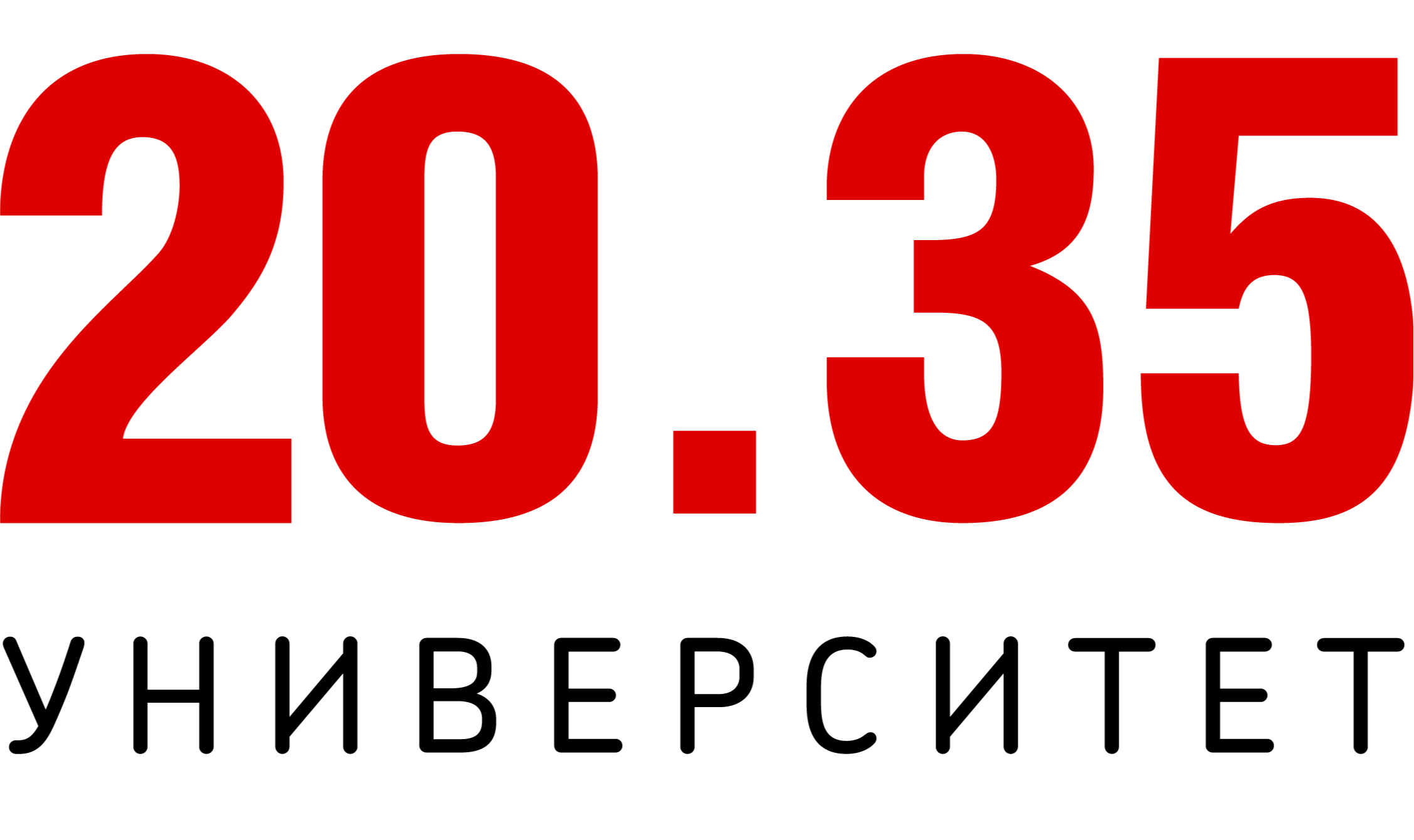 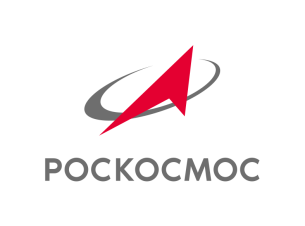 АНО ВО Университет «Сириус»
Вузы-партнеры НОЦ
ВУЗы – НОЦ мирового уровня "Инженерия будущего»
Новые образовательные программы
Сетевые мультимодульные программы повышения квалификации
Новые производственные технологии и автоматизация
«Цифровой двойник» и цепочка создания ценности наукоемких изделий
Бережливое производство и проектирование под заданную стоимость
Тамбовский государственный технический университет 
СамГТУ
Самарскй университет
Ульяновскй государственный технический университет
Самарский университет
Тольяттинский государственный университет 
Ульяновский государственный технический университет 
КНИТУ-КАИ
Тамбовский государственный технический университет
КНИТУ-КАИ
Самарский университет
Ульяновский государственный технический университет
Многоуровневые инновационные образовательные программы с интеграцией в них бизнес-элементов и практик сетевого взаимодействия с вузами-партнерами, индустриальными партнерами, бизнес-сообществом, органами власти
Университет НОЦ - провайдер элитного профессионального образования в области аэрокосмических технологий, двигателестроения, энергетики и автоматизации производств, точка притяжения исследователей ведущих мировых университетов, инновационно –технологический хаб
Модель «экономики совместного потребления» и новых форматов научной, производственной и инновационной кооперации
Компетенции вузов НОЦ подготовке кадров для ОПК
Программы подготовки кадров: бакалавров, магистров, специалистов, высшей категории
Индустриальные партнеры ОПК
В области искусственного интеллекта и Big Data
в области разработки и производства силовой и СВЧ электроники
в области разработки и производства радиолокационной, радионавигационной аппаратуры 
в области разработки бортовых информационно-управляющих систем
в области разработки автоматизированных систем управления для военно-морского флота
в области разработки и производства программно-аппаратных средств противовоздушной обороны 
в области разработки программно-математического обеспечения информационных систем и технологий специального назначения
 в области разработки радиотехнических средств специального назначения 
в области разработки и создания средств измерений, метрологического обеспечения сложных информационных систем и технологий специального назначения 
в области разработки технологических процессов и оборудования обработки металлов давлением 
в области разработки технологических процессов машиностроительных производств и средств их технологического оснащения 
в области проектирования, производства и эксплуатации ракет и ракетно-космических комплексов
АО «НПО «ЦНИИТМАШ» 
АО «Радиозавод», АО НПП «Рубин»
АО «Научно-исследовательский институт физических измерений»
АО Пензенское производственное объединение «Электроприбор»
АО Пензенский научно-исследовательский электротехнический институт
АО «Научно-исследовательский институт электронно-механических приборов»
АО «ППО ЭВТ им. В.А. Ревунова»
ФКП «Саранский механический завод»
АО «ФНПЦ "ПО "Старт" им. М.В. Проценко»
АО «Владимировское производственное объединение «Точмаш»
АО «Научно-исследовательский технологический институт имени П.И. Снегирева»
30
Компетенции вузов НОЦ подготовке кадров для ОПК
Программы повышения квалификации и переподготовки
Индустриальные партнеры ОПК
«Углеродные сорбенты для систем аккумулирования технически важных газов»;
«Новое применение хемосорбентов»;
«Виртуальные тренажёры для имитации работы шахтных самоспасателей»;
«Цифровые технологии для развития промышленного производства»;
«Бережливые технологии для повышения производительности труда»;
«Управление техническими системами»;
 «Экономическое управление производственными процессами»;
 «Постоянное улучшение систем менеджмента качества»;
 «Управление проектной деятельностью»;
«Трехмерное моделирование проектирование для развития производственных процессов диверсификации»;
«Инструменты повышения производительности труда»;
«Техническая защита информации»;
«Технология формирования энергонасыщенных изделий»;
Утилизация средств поражения и взрывных устройств промышленного назначения»; 
«Взрывные технологии при аварийно-спасательных работах».
АО «Корпорация «Росхимзащита»
АО «Тамбовский завод «Октябрь»
АО «Тамбовский завод «Революционный труд»
АО «НПП «Завод Искра»
ФНПЦ АО «НПО» «Марс»
АО «УМЗ», АО «Авиастар-СП», АО «УКБП»
АО ГосНИИмаш, АО «Муромец», ООО «Промперфоратор»
ООО «Детотекс», АО «Промсинтез»
ФКП «Самарский завод «Коммунар»
АО «Завод «Сельмаш»», 
ФГКУ «Приволжский региональный поисково-спасательный отряд МЧС РФ»
АО «РКЦ «Прогресс», ПАО «ОДК-Кузнецов»
АО «Авиаагрегат», АО НИИ «Экран»
ПАО «Салют», ПАО «РКК «Энергия»
«ФНИИЭФ-РФЯЦ», АО «УЗГА»
Космодром Восточный
31
Компетенции вузов НОЦ при реализации НИОКТР для ОПК
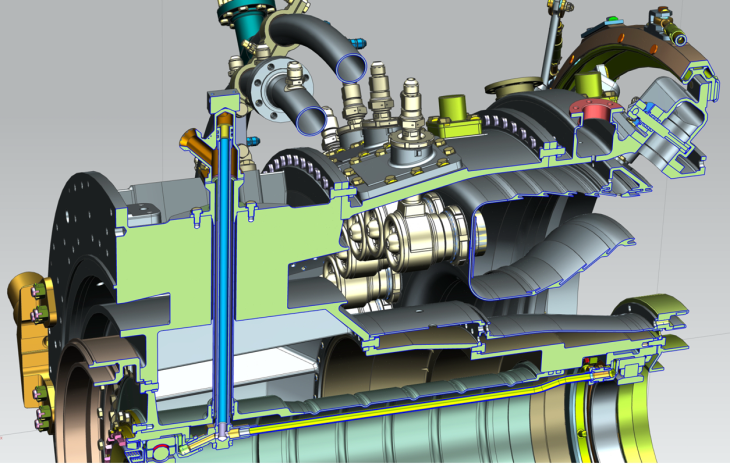 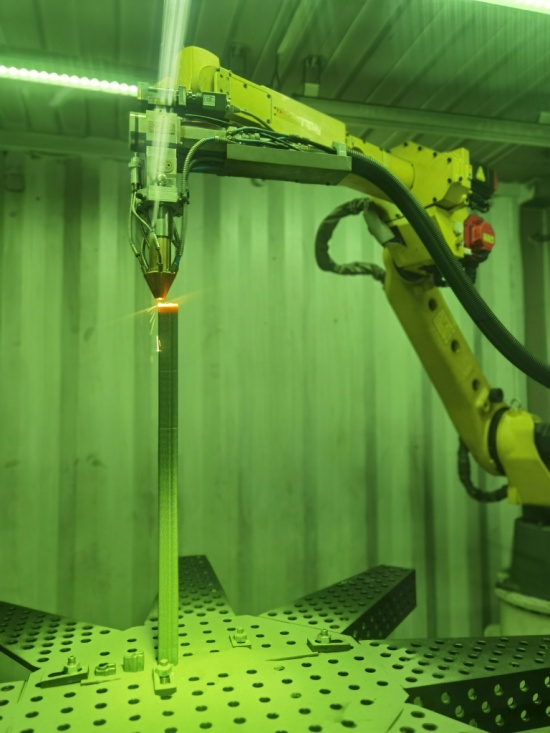 Развитие центра коллективного пользования САМ-технологий и глубокая междисциплинарная интеграция производственных ресурсов для создания энергоэффективных и экологичных газотурбинных установок
Создание линейки газотурбинных двигателей на базе универсального газогенератора высокой энергетической эффективности
Создание высокотехнологичного производства маломассогабаритных космических аппаратов наблюдения с использованием гиперспектральной аппаратуры в интересах социально-экономического развития России и международного сотрудничества
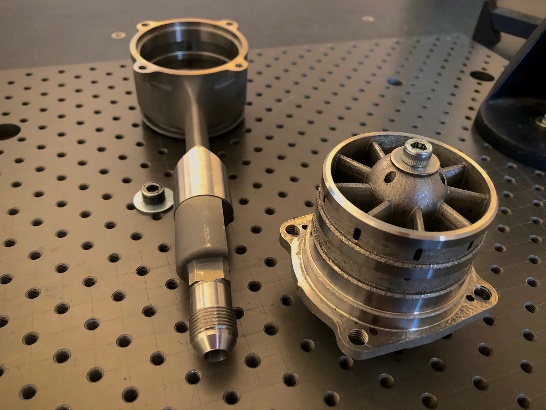 Создание эффективных технологий проектирования и высокотехнологичного производства газотурбинных двигателей большой мощности для наземных энергетических установок
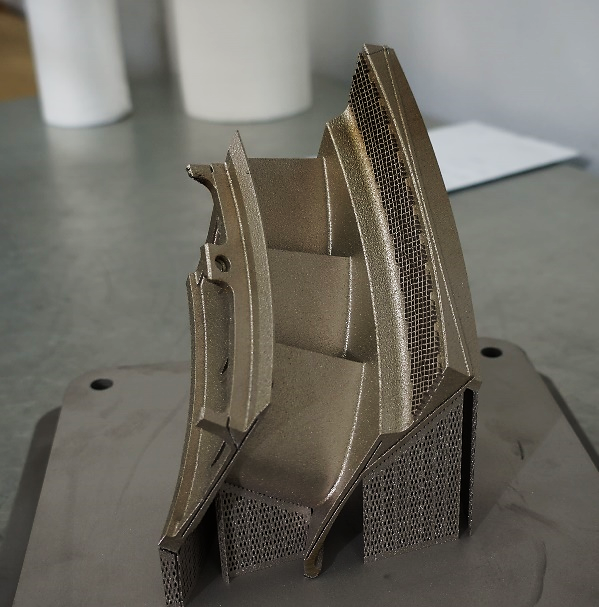 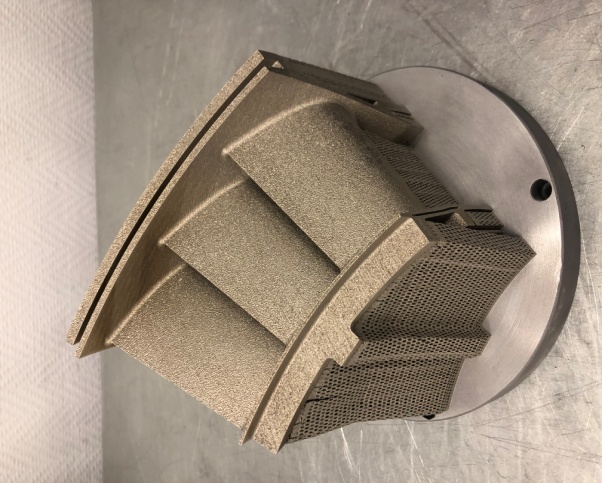 Организация высокотехнологичного производства индустриальных ГТД с интеллектуальной системой конструкторско-технологической подготовки для повышения функциональных характеристик
32
[Speaker Notes: - ВЦП «Новые кадры ОПК», подготовлено 235 чел. в интересах АО «РКЦ «Прогресс», ПАО «ОДК-Кузнецов», АО «Авиакор-авиационный завод», АО «Авиаагрегат», АО НИИ «Экран», ПАО «Салют», ФКП «Чапаевский механический завод», АО «Ульяновский механический завод», АО «Авиастар-СП», АО «Экспериментальный машиностроительный звод имени В.М. Мясищева», ПАО "РКК «ЭНЕРГИЯ имени С.П. Королева», АО «Ижевский радиозавод».
- Целевой набор 24.05.02 Проектирование авиационных и ракетных двигателей, программа «Крылья Ростеха». Индивидуальная целевая подготовка студентов по заказу предприятий-работодателей с мотивационным механизмом, углубленное изучение иностранных языков, конструкторские IT-компетенции, наставничество с первого курса для развития профессиональных навыков в области двигателестроения.]
Подготовка кадров 
в целях реализации программы диверсификации 
для предприятий ОПК
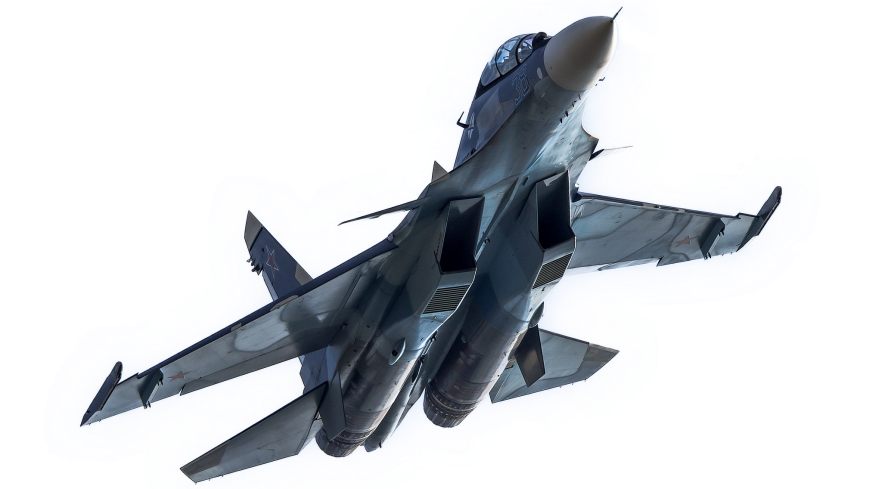 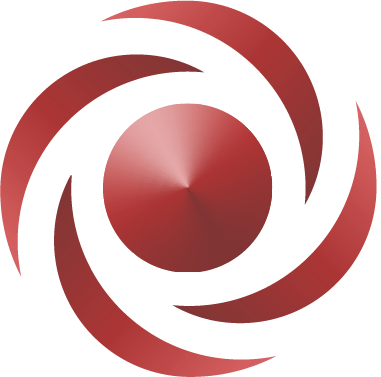 ОБУЧАЮЩИЙСЯ
ПРЕДПРИЯТИЕ
Индивидуальная образовательная траектория – модульность – мультидисциплинарность (специалист «под ключ»)
Индивидуальная образовательная траектория
Углубленные знания английского языка, современных инженерных ИТ- систем, языков программирования
Теоретическая и практическая подготовка, соответствующая требованиям реального производства
Стажировки на ведущих предприятиях 
Практики разработки перспективных изделий
Развитие профессиональных компетенций под руководством наставника от предприятия
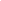 Набор передовых «цифровых» компетенций, интегрированных в международное научно-производственное пространство
Профиль выпускника соответствует профилю должности молодого специалиста
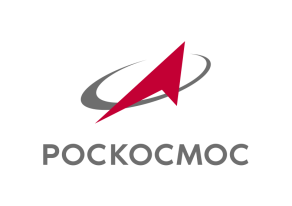 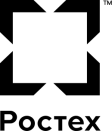 Подготовка инженерных кадров нового поколения
Система обучения и мотивации обучающихся
33
Программы подготовки кадров 
в целях реализации программы диверсификации 
для предприятий ОПК
Внедрение инновационных технологий  для повышения качества высокотехнологичной продукции гражданского назначения, востребованной на внутреннем и внешнем рынках:
Повышение эффективности управления ОПК для выпуска высокотехнологичной продукции гражданского назначения, востребованной на внутреннем и внешнем рынках:
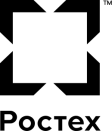 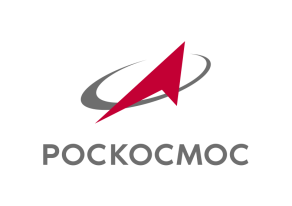 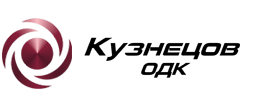 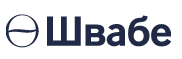 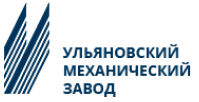 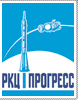 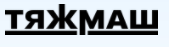 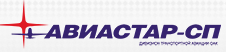 АО НПП «Искра»
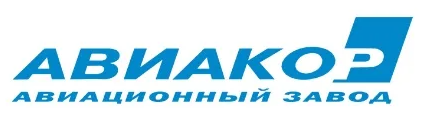 34
Приоритетные направления работы НОЦ в 2021 году
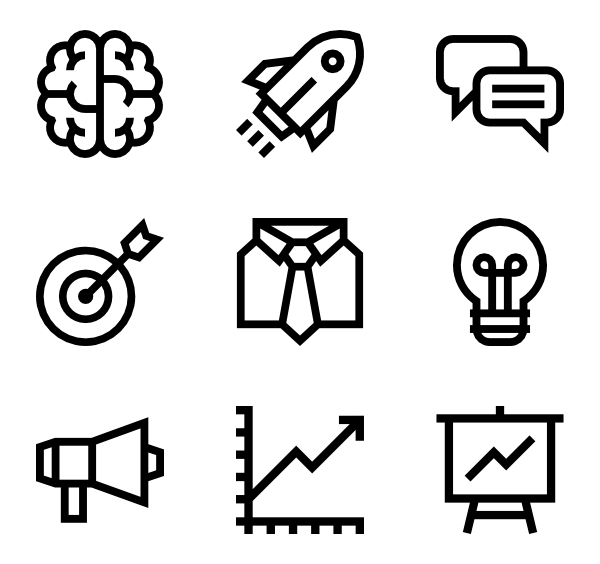 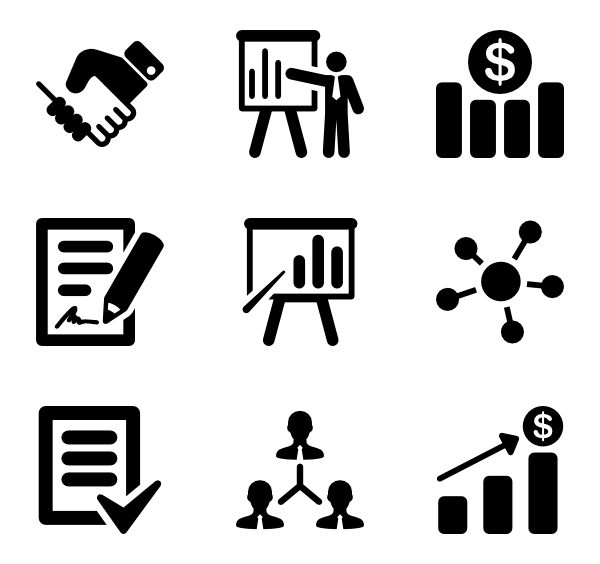 Работа проектных комитетов 
по реализации проектов
Расширение центров развития 
компетенций НОЦ
(в том числе по ОПК)
Запуск центра частной космонавтики
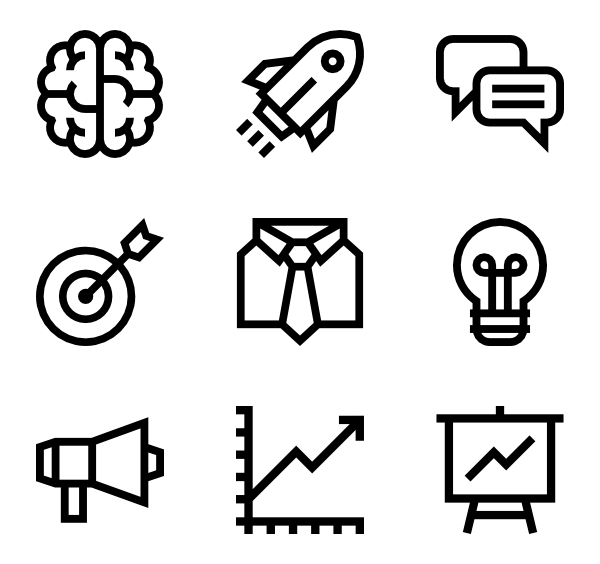 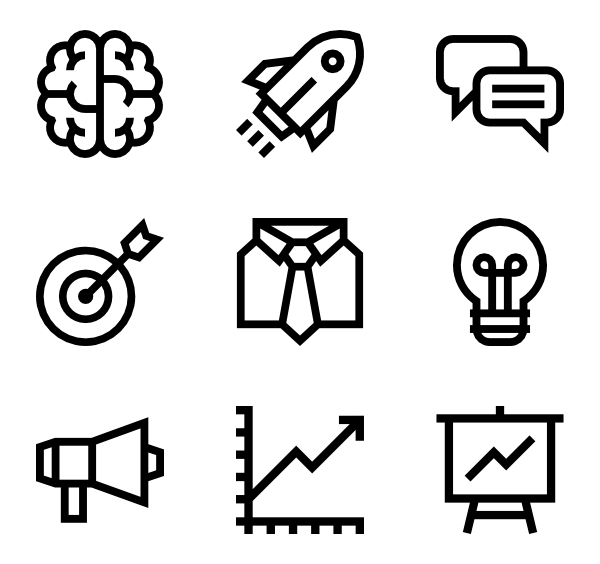 Рабочая группа ГК «Ростех»:

Работа с перспективными планами/планами НИОКР/ПИР холдингов и предприятий
Масштабное включение регионов 
в деятельность НОЦ
Запуск центра экспериментов в космосе
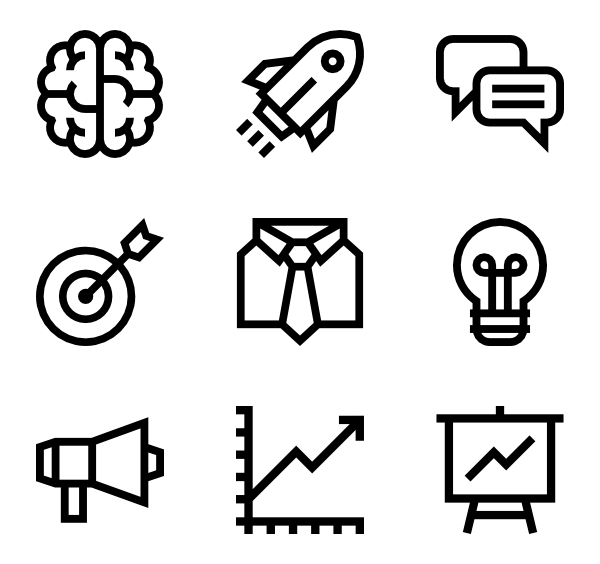 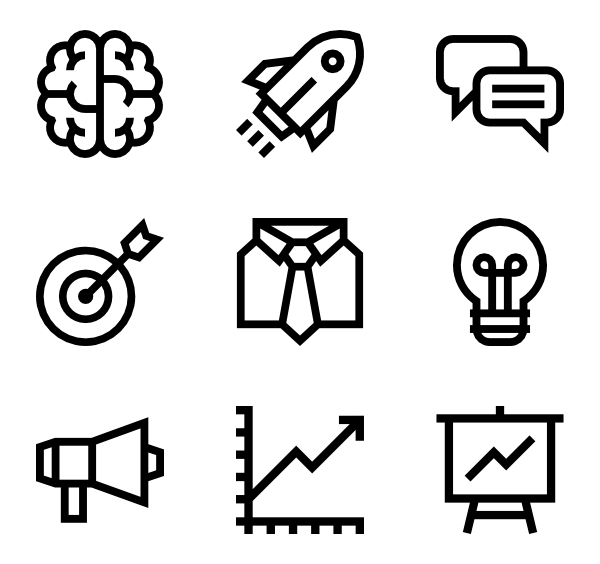 Рабочая группа ГК «Роскосмос»:
Запуск работы, постановка задач для проектных комитетов
Запуск центра технологического лидерства ГК «Ростех»
Стратегические сессии 
для участников НОЦ: 
планы деятельности, 
проектные консорциумы, 
принципы и условия взаимодействия
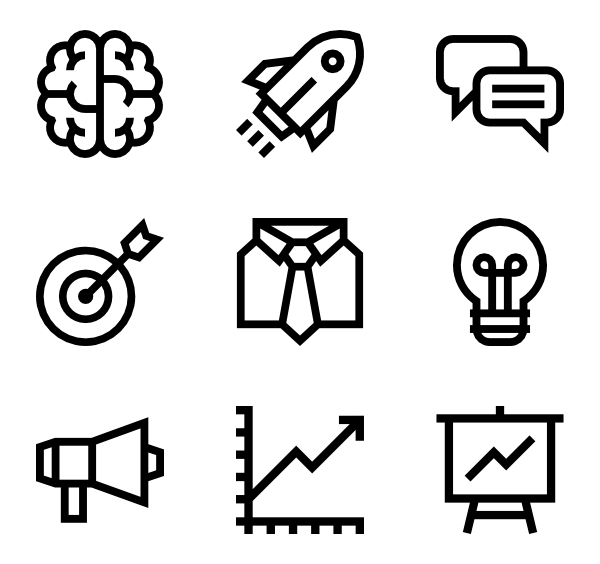 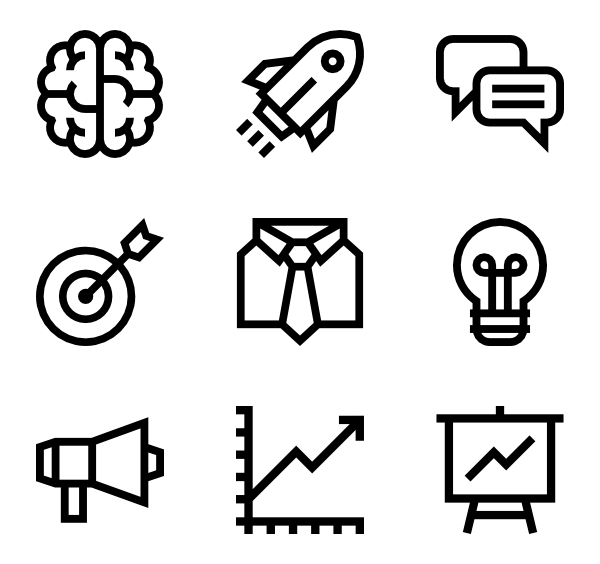 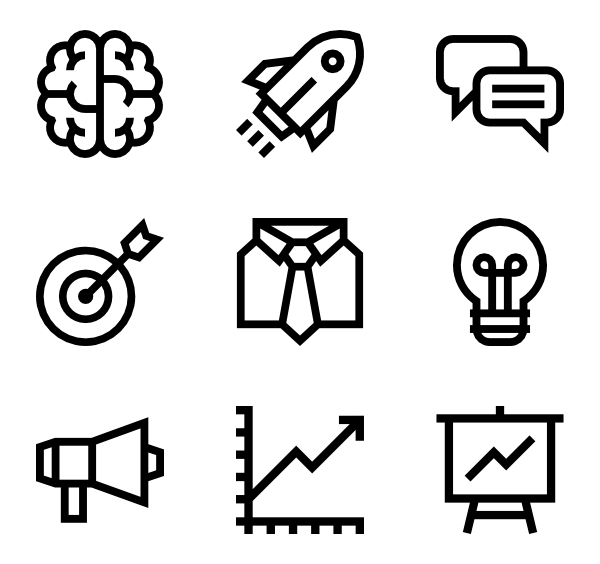 Расширение направлений международного сотрудничества: Республика Беларусь, Аргентина, Финляндия и др.
35
Ключевые результаты НОЦ до 2024 года: проекты
Технологические проекты
Инфраструктурные проекты
Образовательные проекты
Центр технологического лидерства 
Инженерный MBA
Школа промышленного программирования
Центр искусственного интеллекта
Центр технологического предпринимательства
Центр оценки и сертификации квалификаций работников 
НОЦ «Юниор» (молодежное крыло НОЦ и «Инженерия будущего»)
Центр развития компетенций
Мульти-университет
Цифровая платформа двигателестроения
Электрические и гибридные автомобильные двигатели, а также сопутствующие системы
Технологии производства полуфабрикатов и изделий из перспективных алюминиевых сплавов
Модульная установка для получения водорода из метана
Цифровые решения для многоуровневой аэрокосмической системы мониторинга
Цифровые технологические решения для повышения эффективности взаимодействия магистральных транспортных средств с применением BIM
Интеллектуальные системы управления предприятиями и робототехническими комплексами
Платформа для управления био-киберфизическими системами в агропромышленном комплексе
Цифровая платформа формирования новых знаний персонализации медицинских технологий и коррекции индивидуальной траектории лечения и реабилитации
Распределенный кампус НОЦ «Инженерия будущего»
Инжиниринговый центр по двигателестроению
ЦКП ГК «Роскосмос» для развития частной космонавтики
Полигоны для проведения испытаний технологий
Центр проведения экспериментов в космосе
НИЦ в области разработки и инжиниринга технологий водородной энергетики
НОК «Центр компетенций цифровых технологий исследования, проектирования и производства наукоемких изделий» 
Лаборатории доклинических испытаний таргетных форм фармпрепаратов  
Центры технологического лидерства для корпораций-партнеров
36
Планируемый социально-экономический эффект
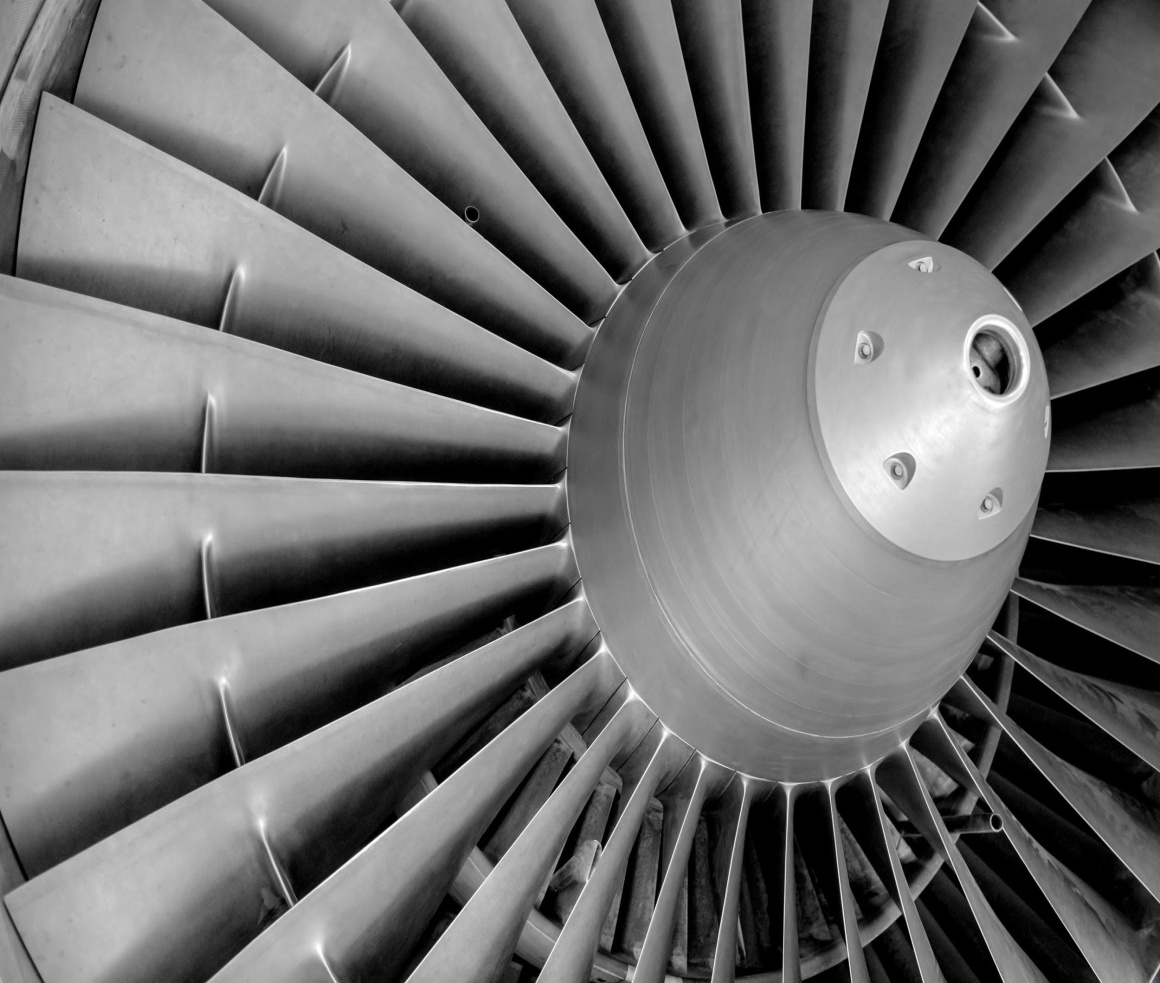 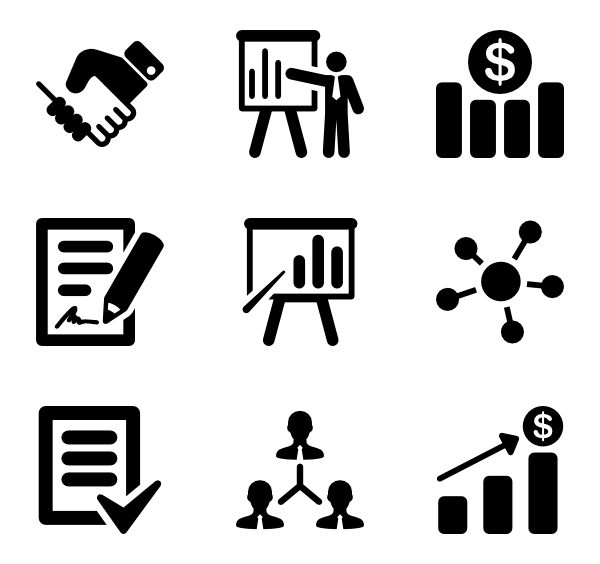 Увеличение привлекательности регионов для высококвалифицированных кадров


Закрепление молодых работников научно - технической сферы


Обновление и синергия инновационной инфраструктуры регионов


Повышение плотности целевого сотрудничества с корпорациями
Рост ВРП на душу населения не менее 25%

Рост объема инновационных товаров, работ, услуг не менее 35%

Рост численности исследователей на 5%
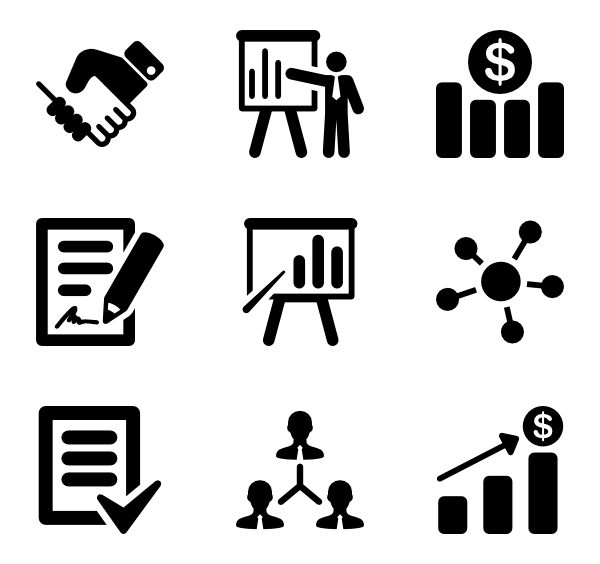 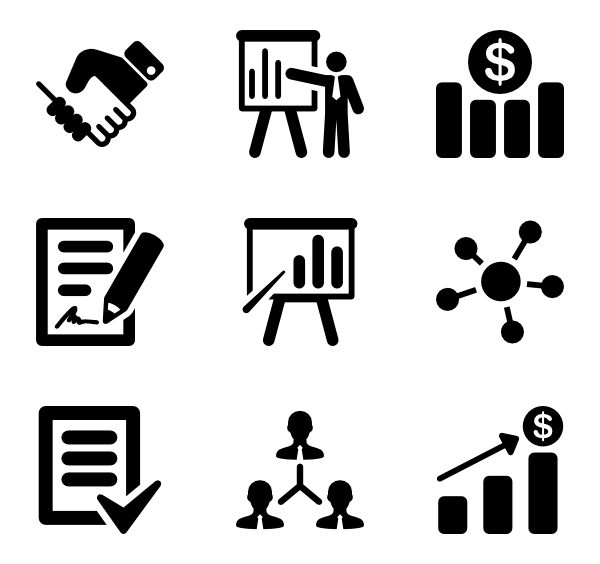 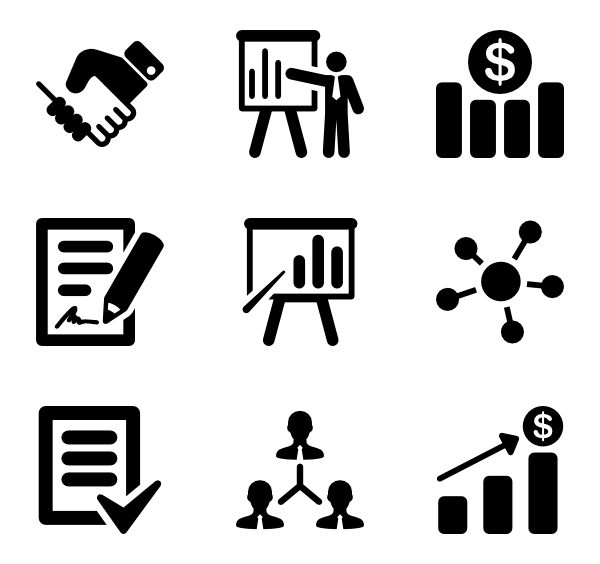 37
«Инженерия будущего»научно-образовательный центр мирового уровня
Создавая будущее 
#EngineTheFuture